CS1033 Assignment 1 Slide Show (Group 6)
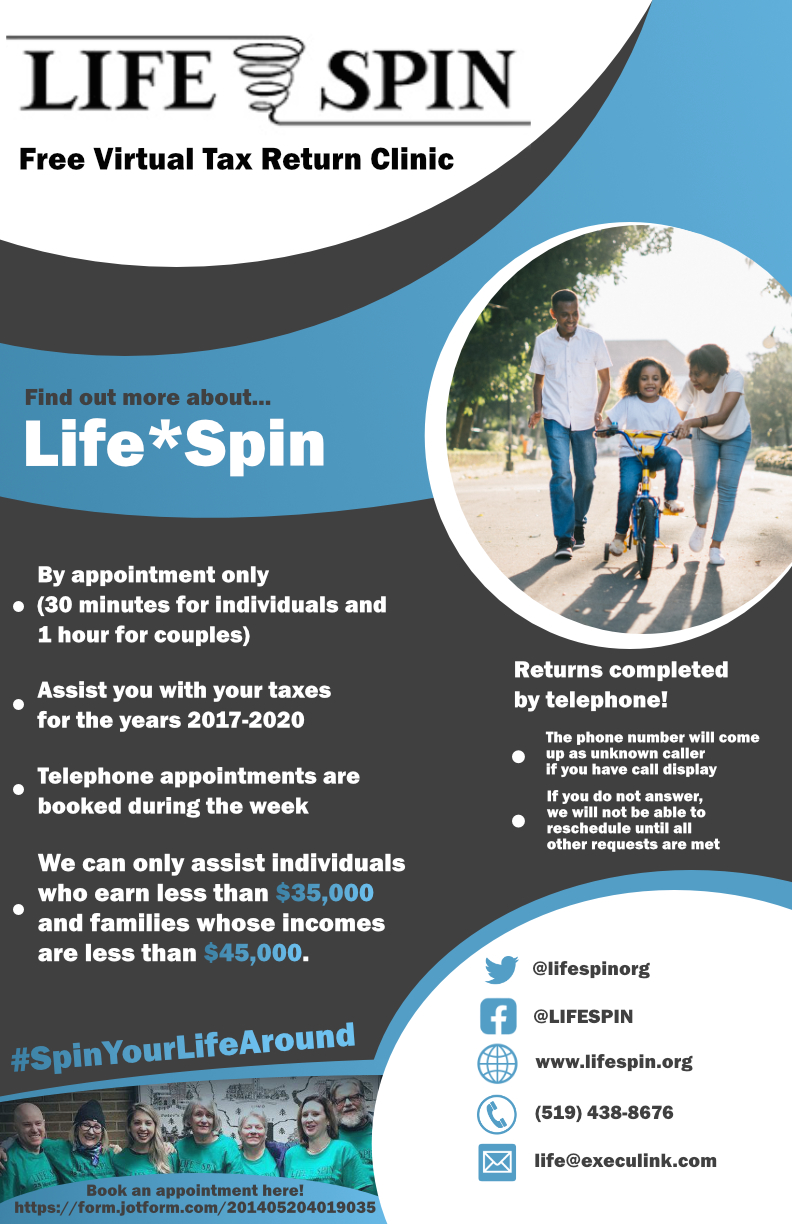 2/68
[Speaker Notes: zzynomir_poster.jpg]
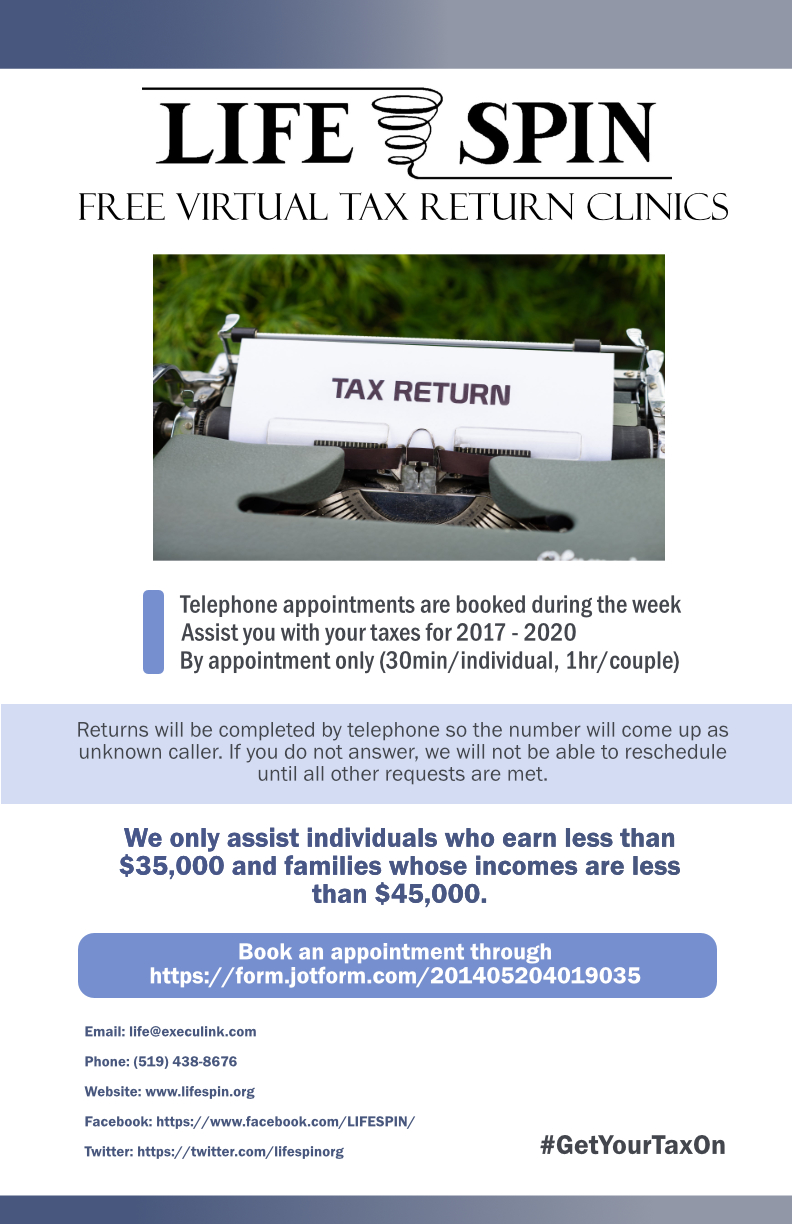 3/68
[Speaker Notes: zzhen73_poster.jpg]
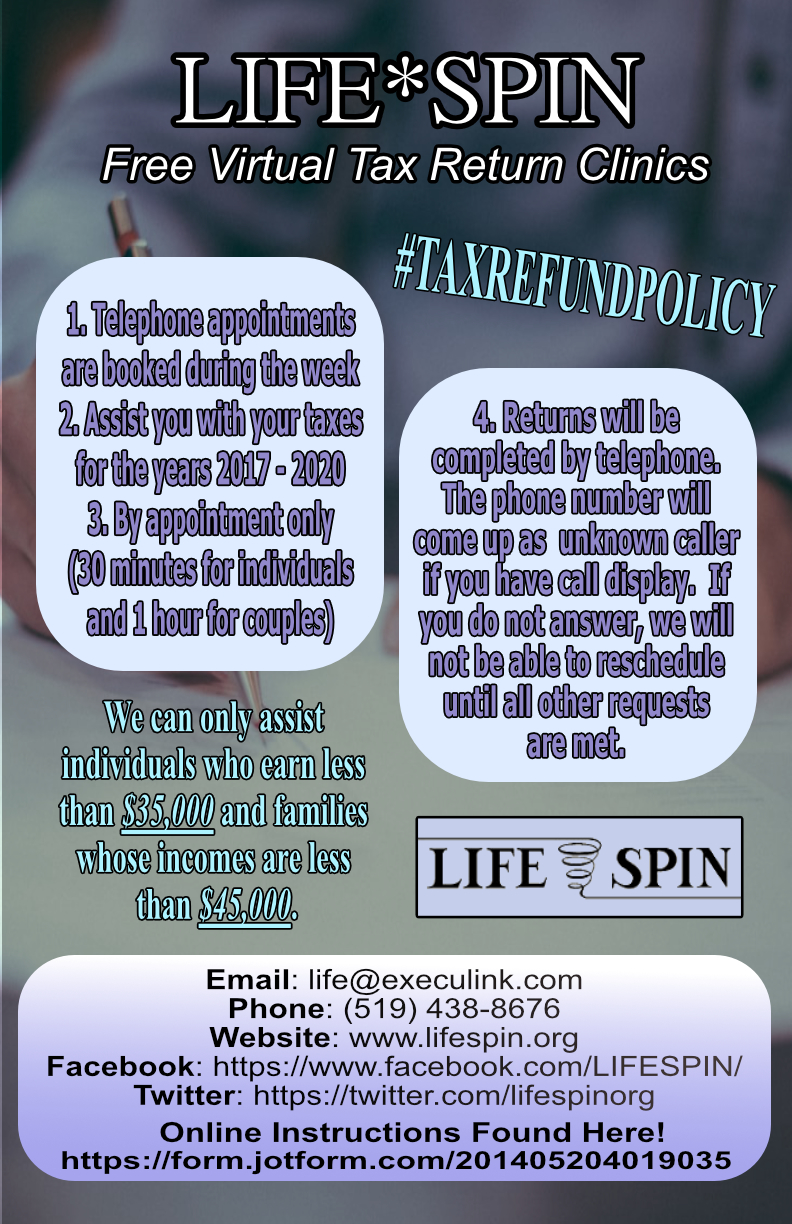 4/68
[Speaker Notes: zzhao547_poster.jpg]
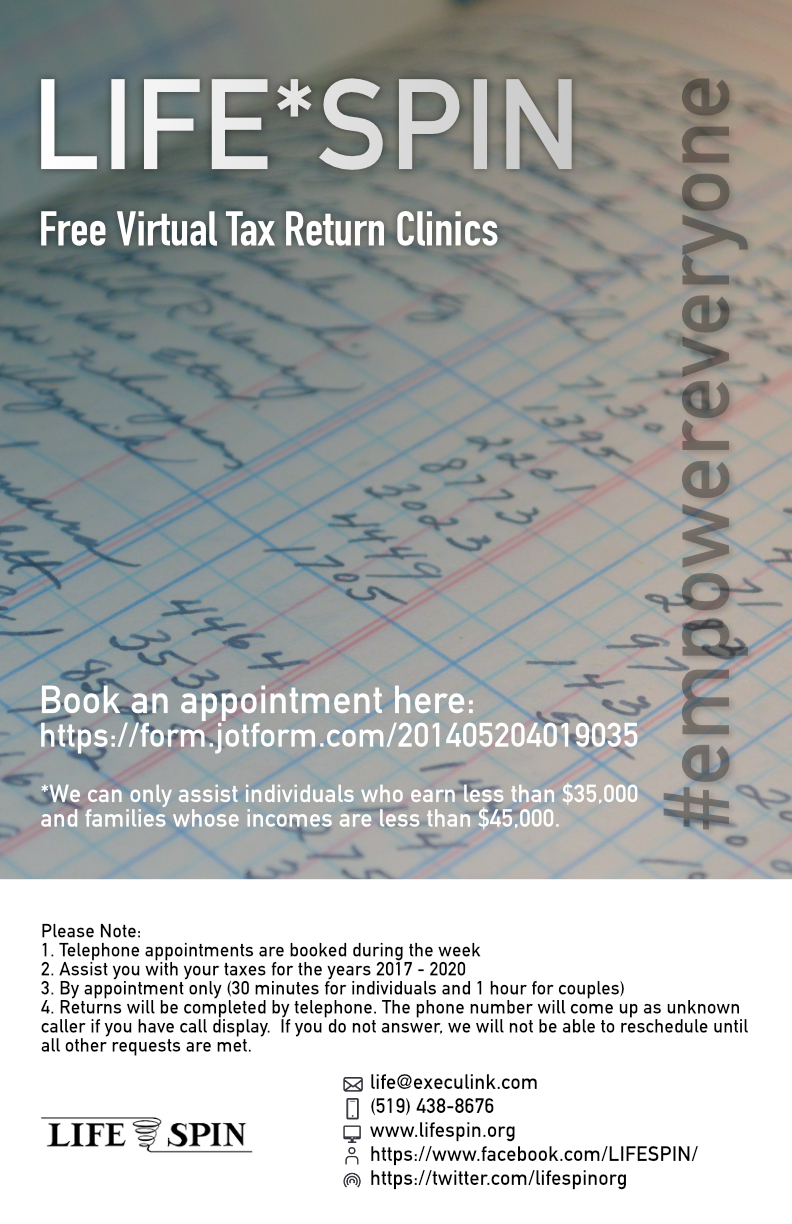 5/68
[Speaker Notes: zzhao432_poster.jpg]
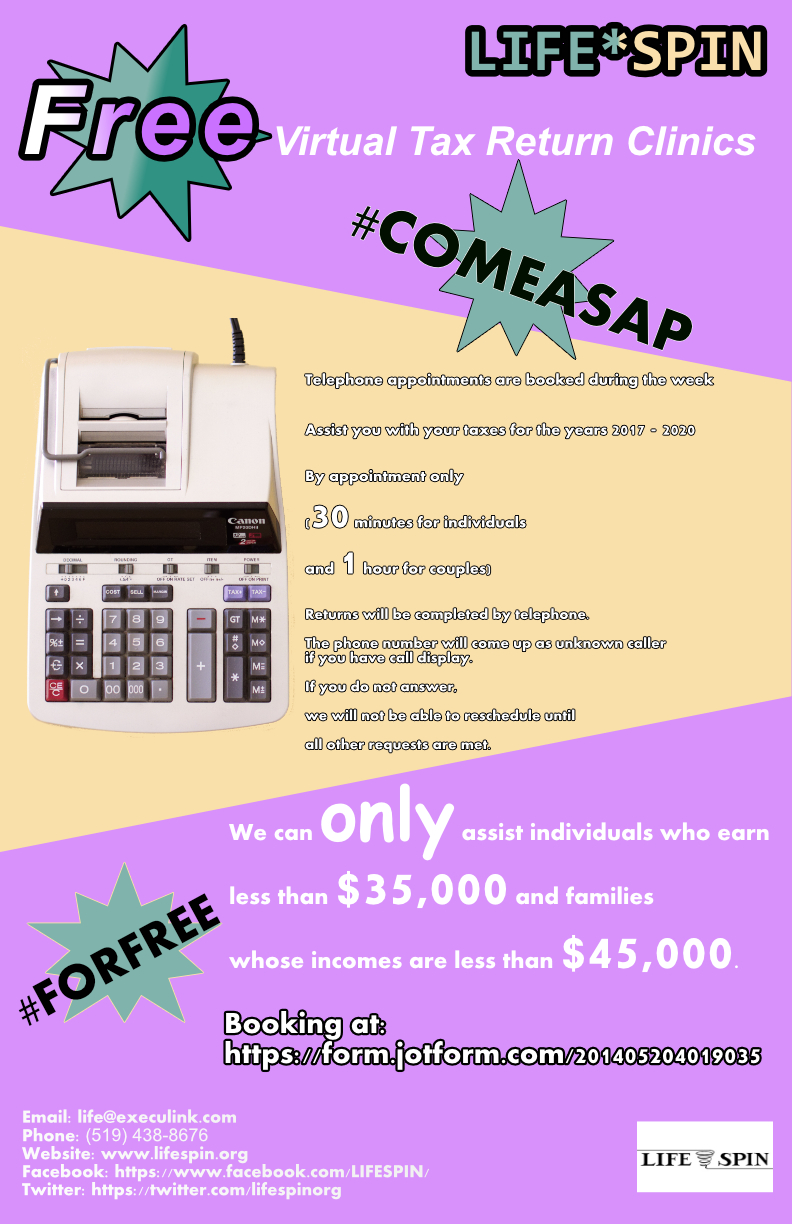 6/68
[Speaker Notes: zzha458_poster.jpg]
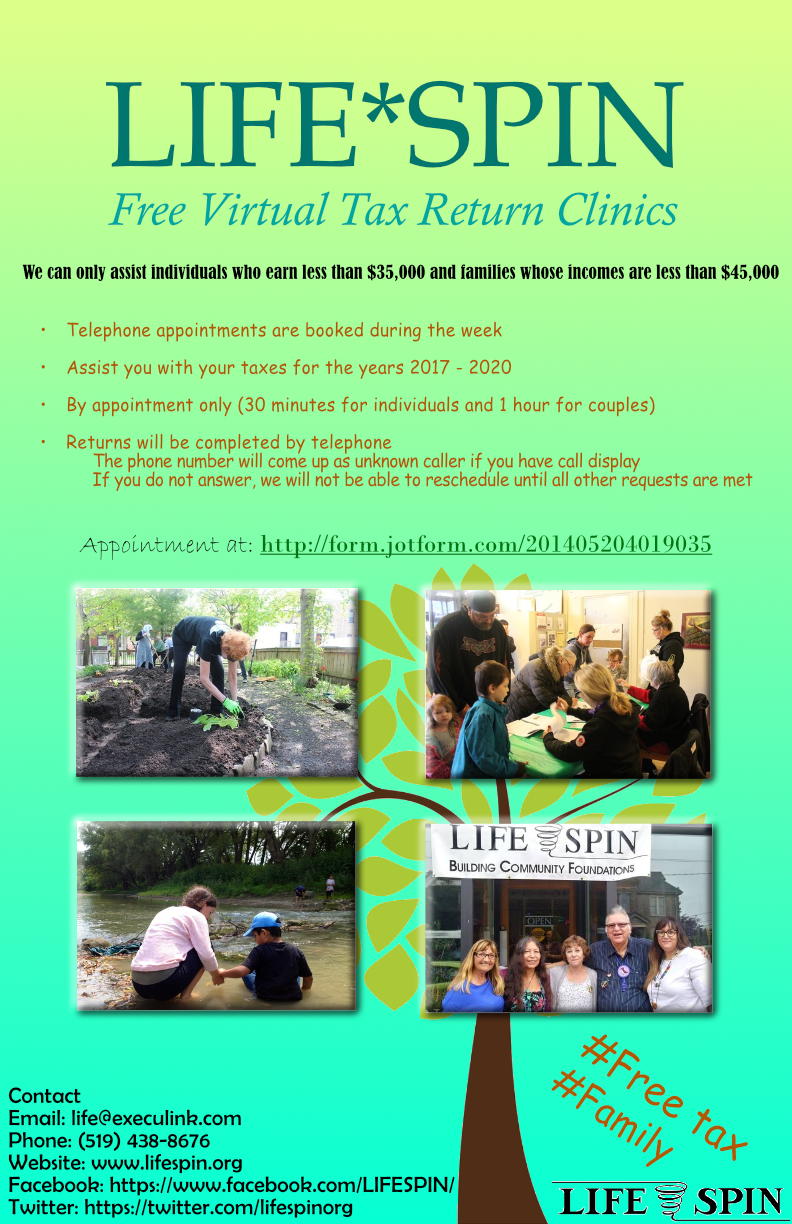 7/68
[Speaker Notes: zyu379_poster.jpg]
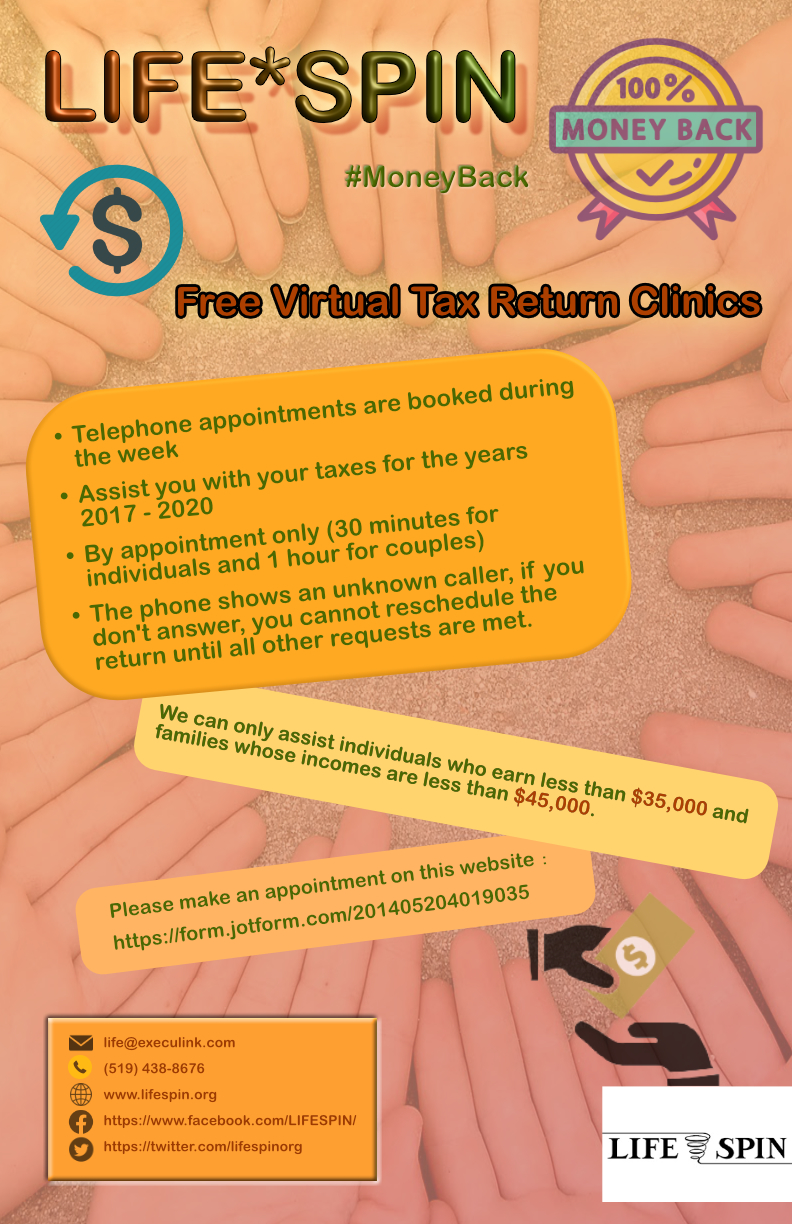 8/68
[Speaker Notes: yzhuo24_poster.jpg]
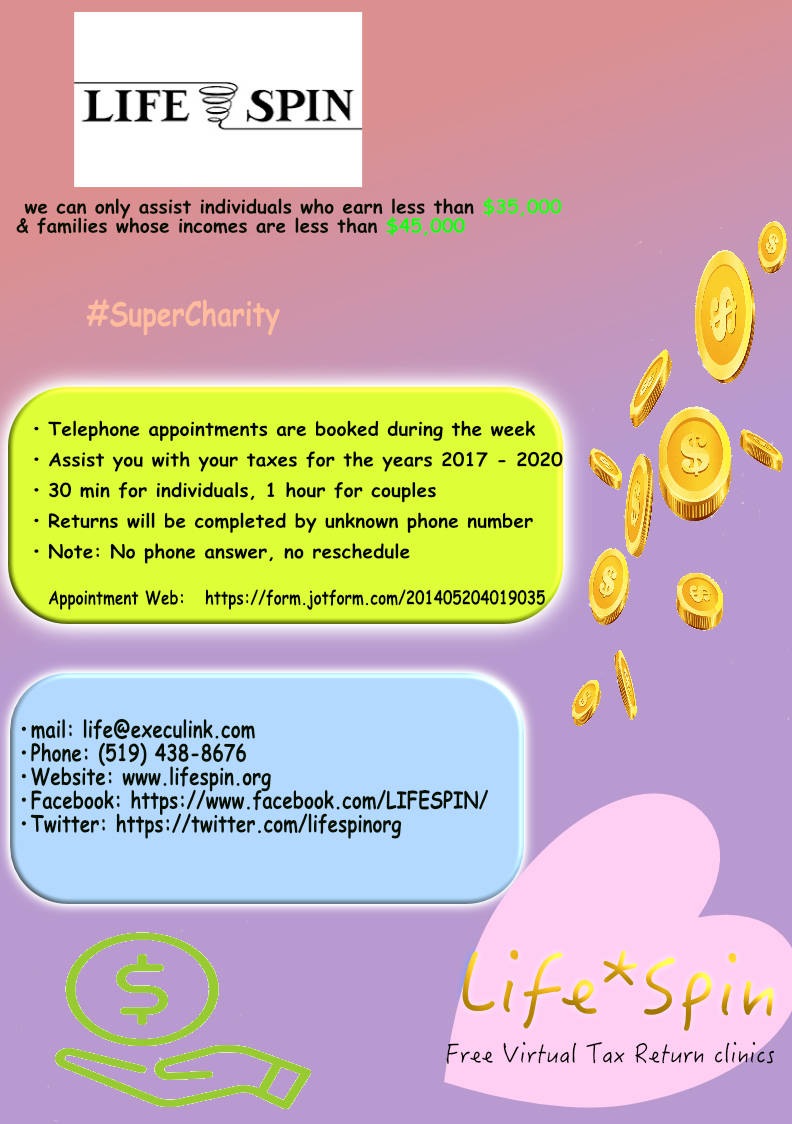 9/68
[Speaker Notes: yzhu845_poster.jpg]
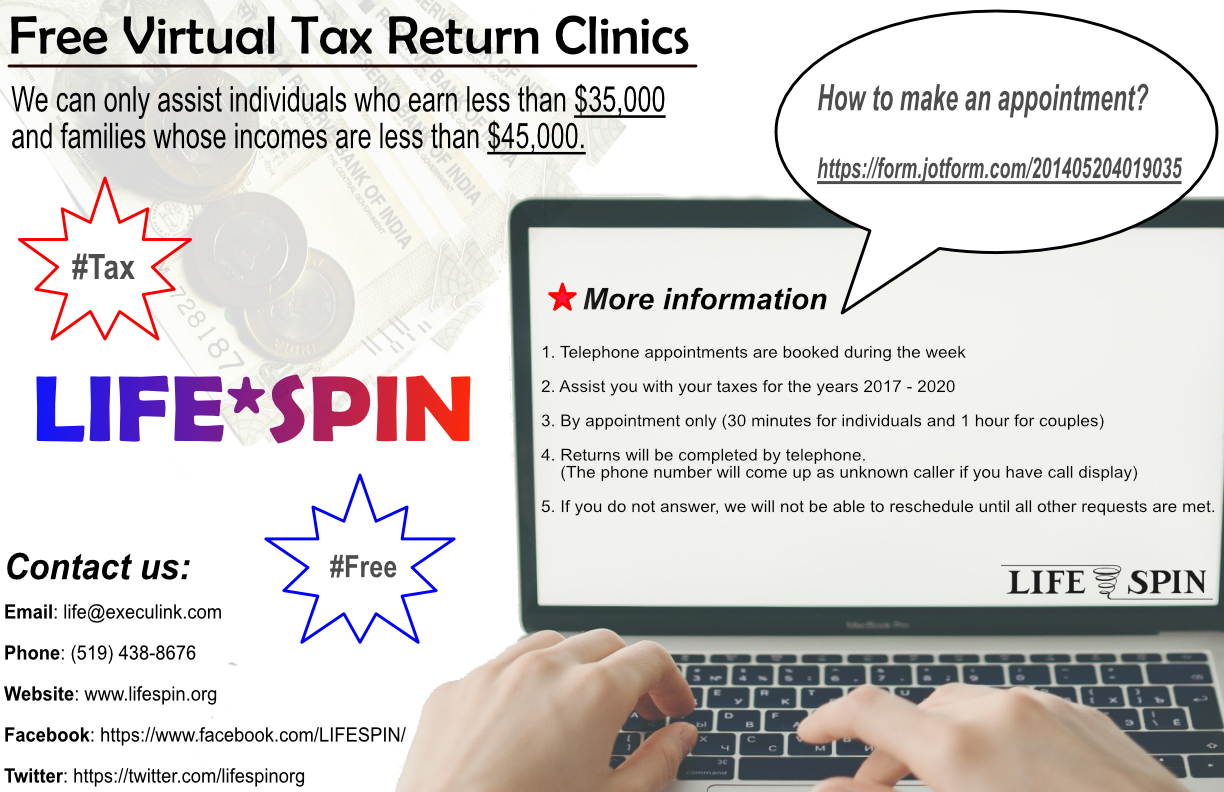 10/68
[Speaker Notes: yzha4425_poster.jpg]
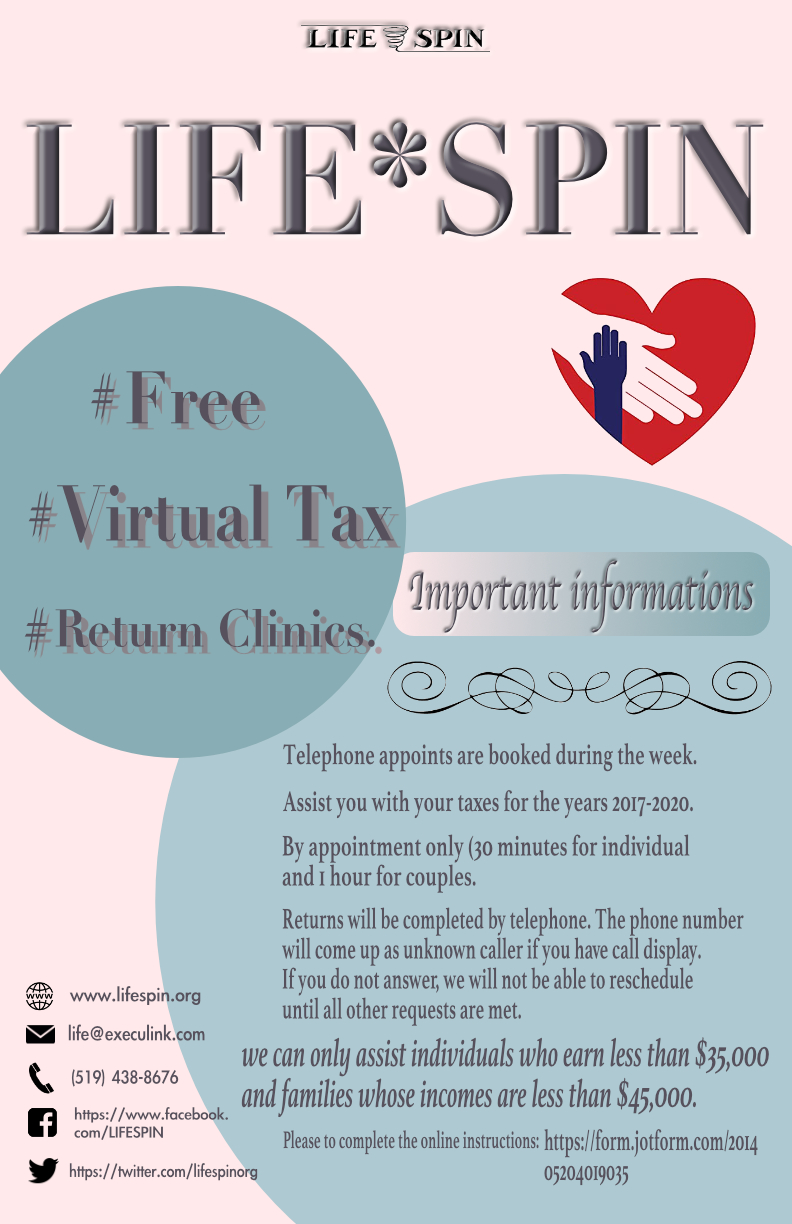 11/68
[Speaker Notes: yzha4424_poster.jpg]
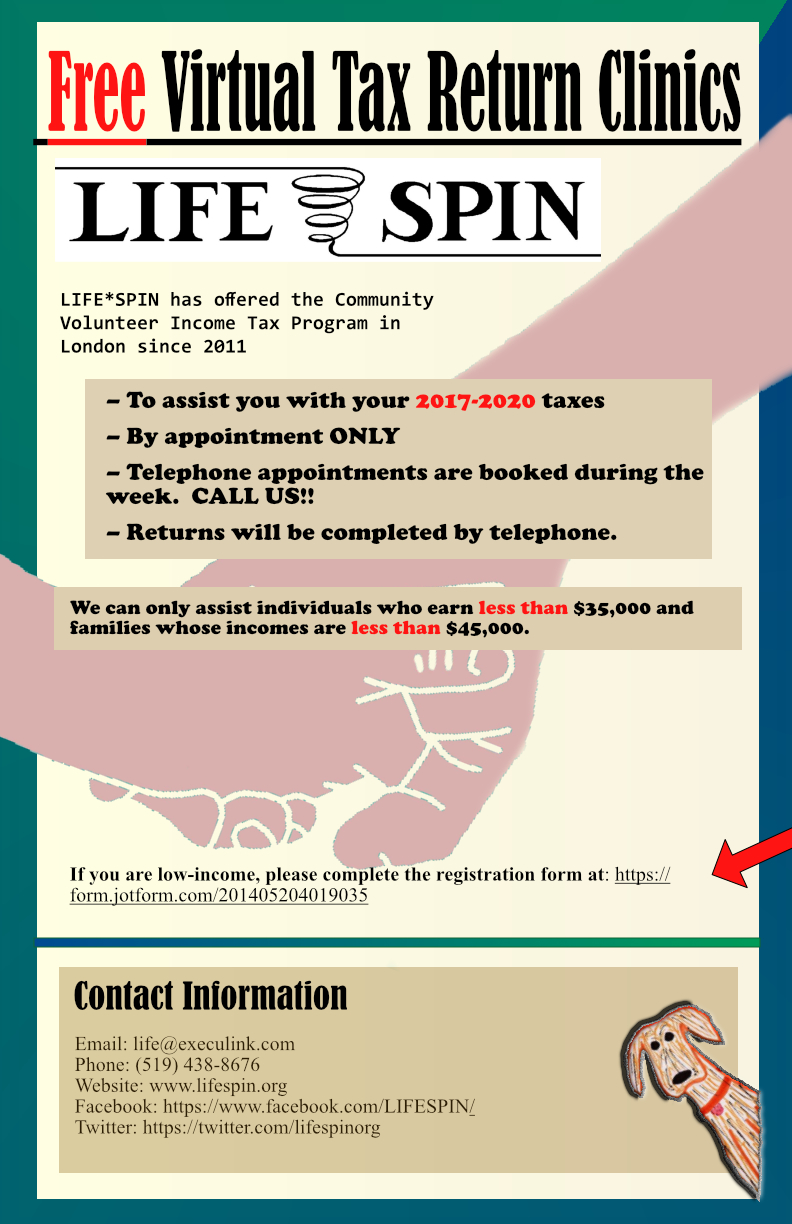 12/68
[Speaker Notes: yzha3626_poster.jpg]
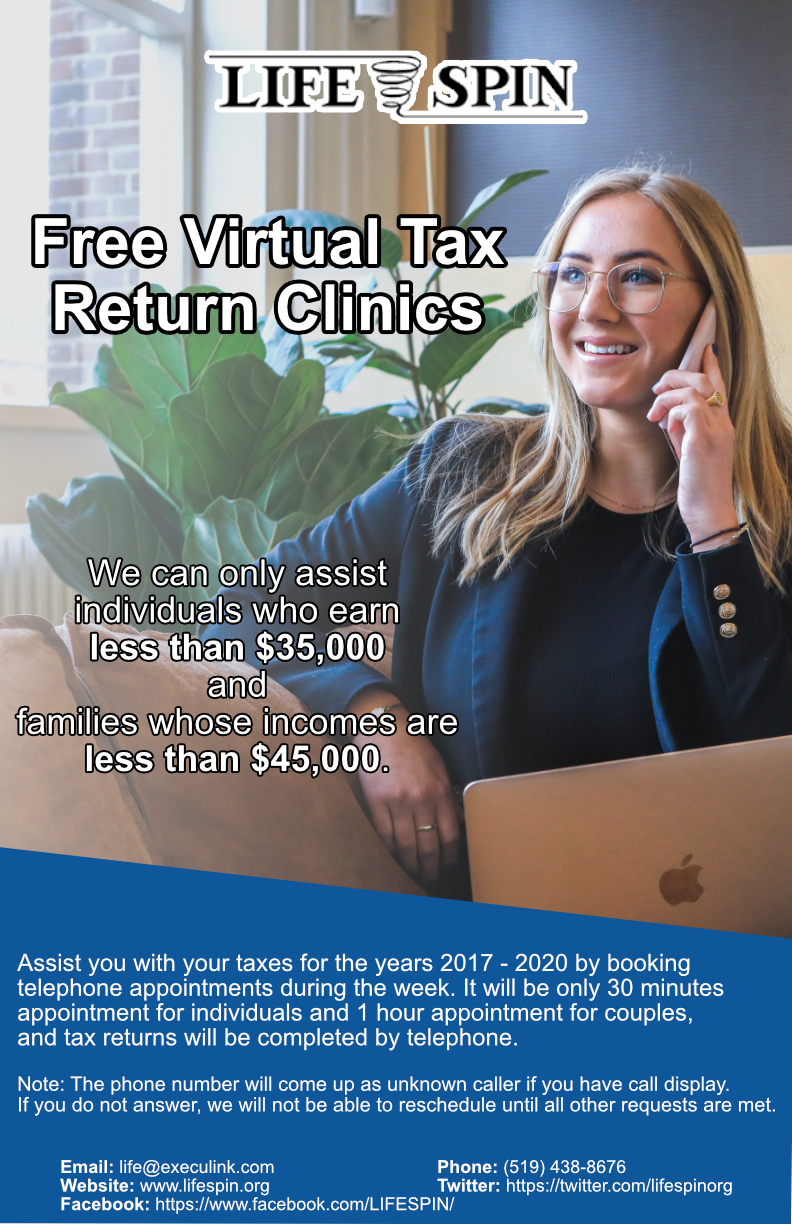 13/68
[Speaker Notes: yzha2579_poster.jpg]
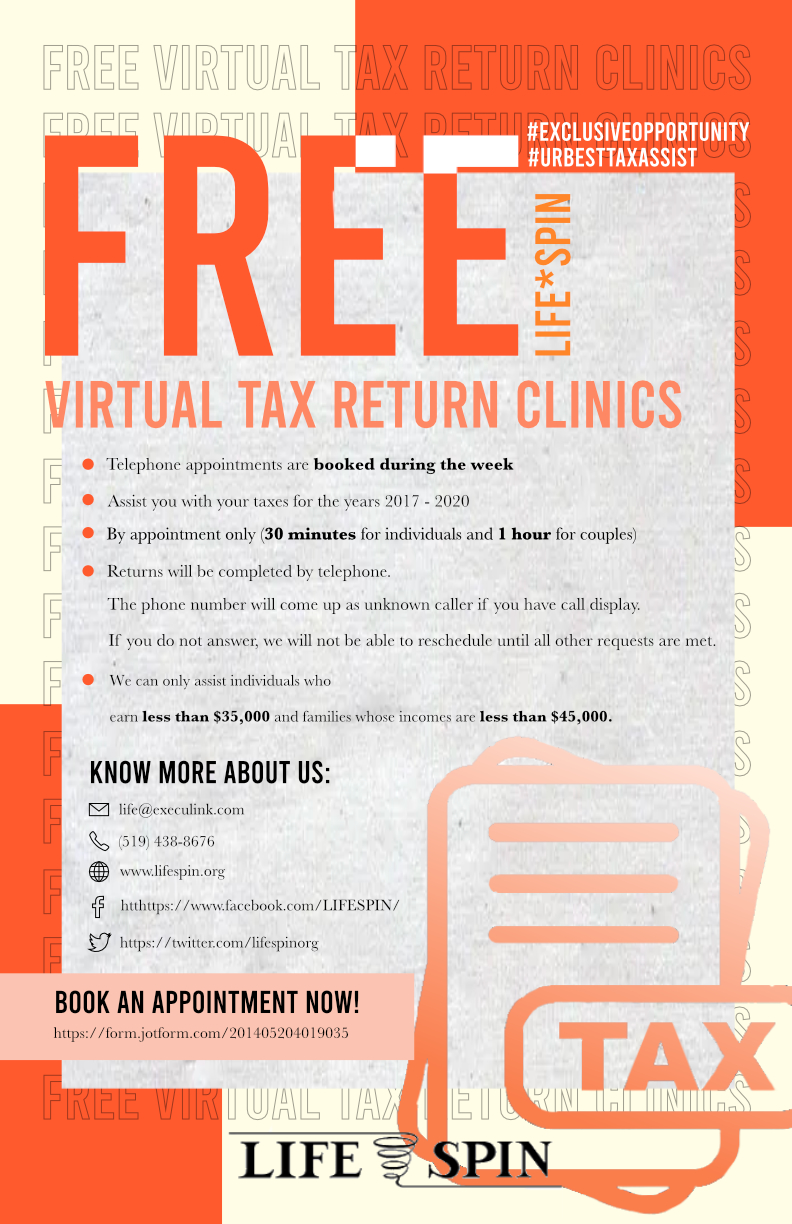 14/68
[Speaker Notes: yxu975_poster.jpg]
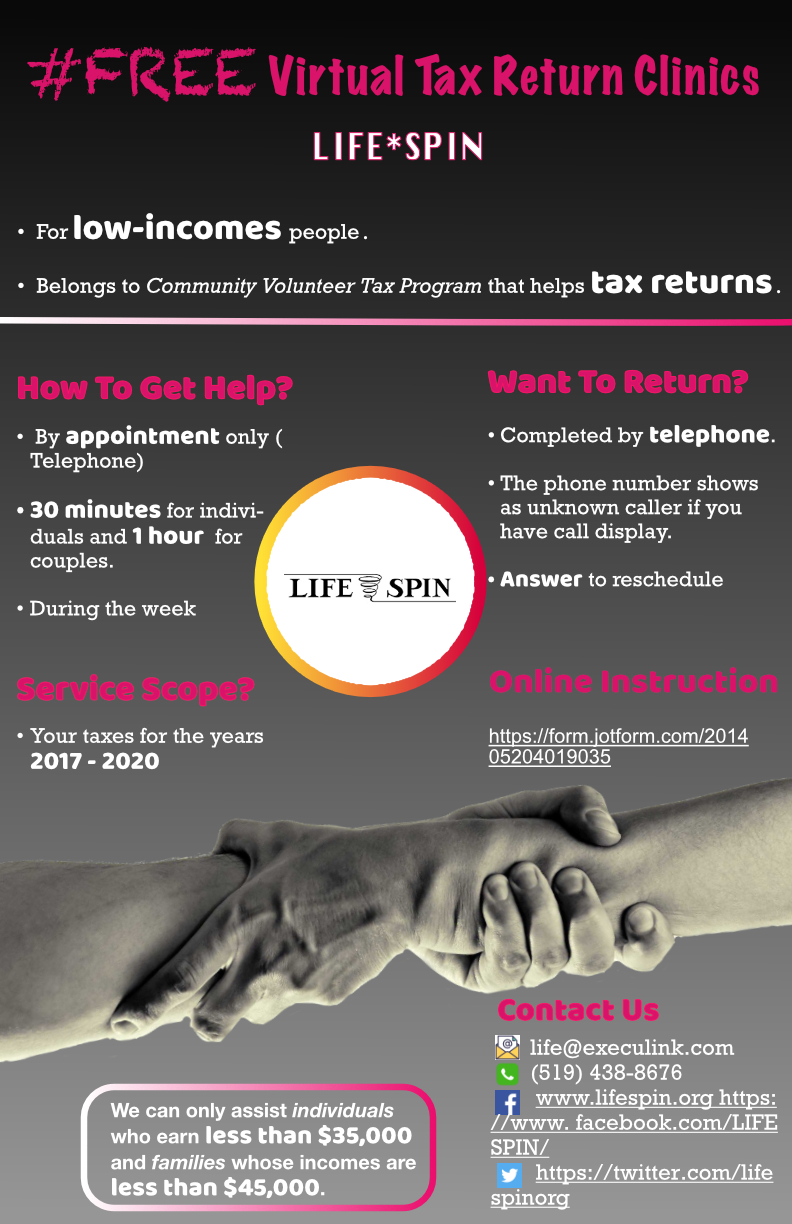 15/68
[Speaker Notes: yxu969_poster.jpg]
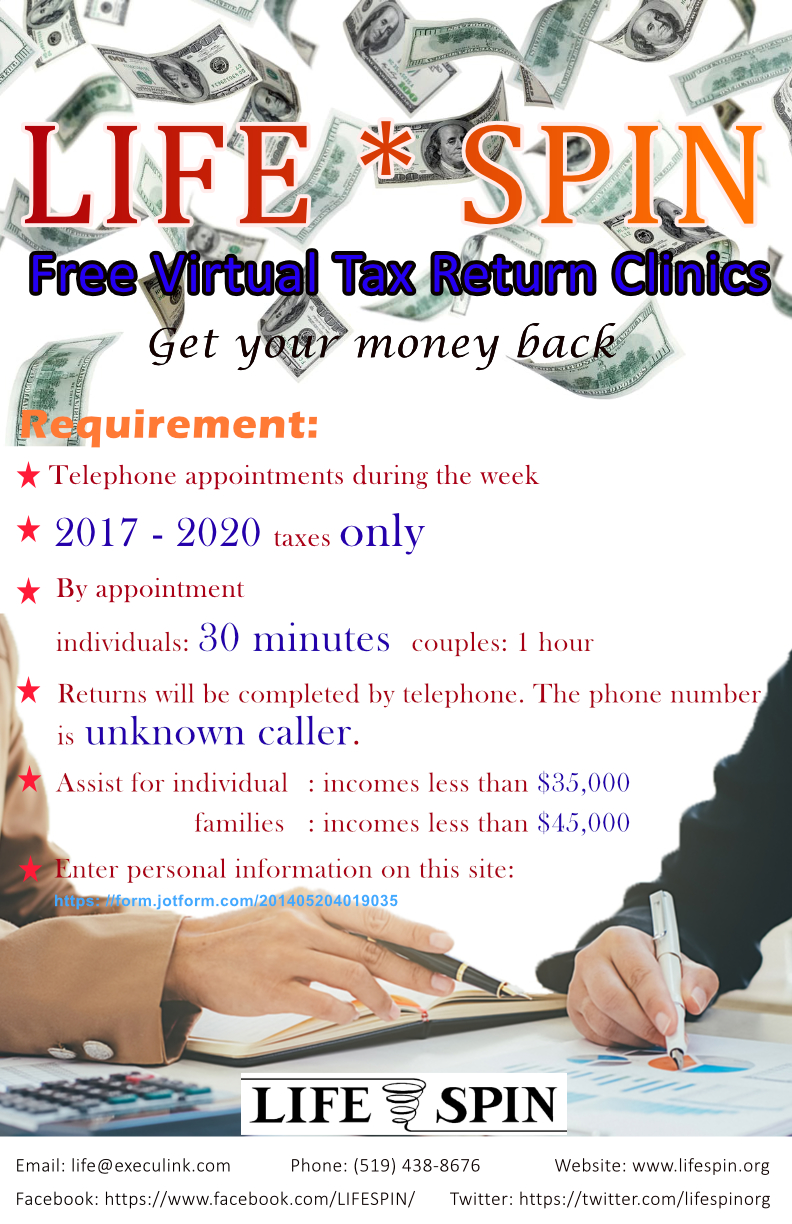 16/68
[Speaker Notes: xzhao525_poster.jpg]
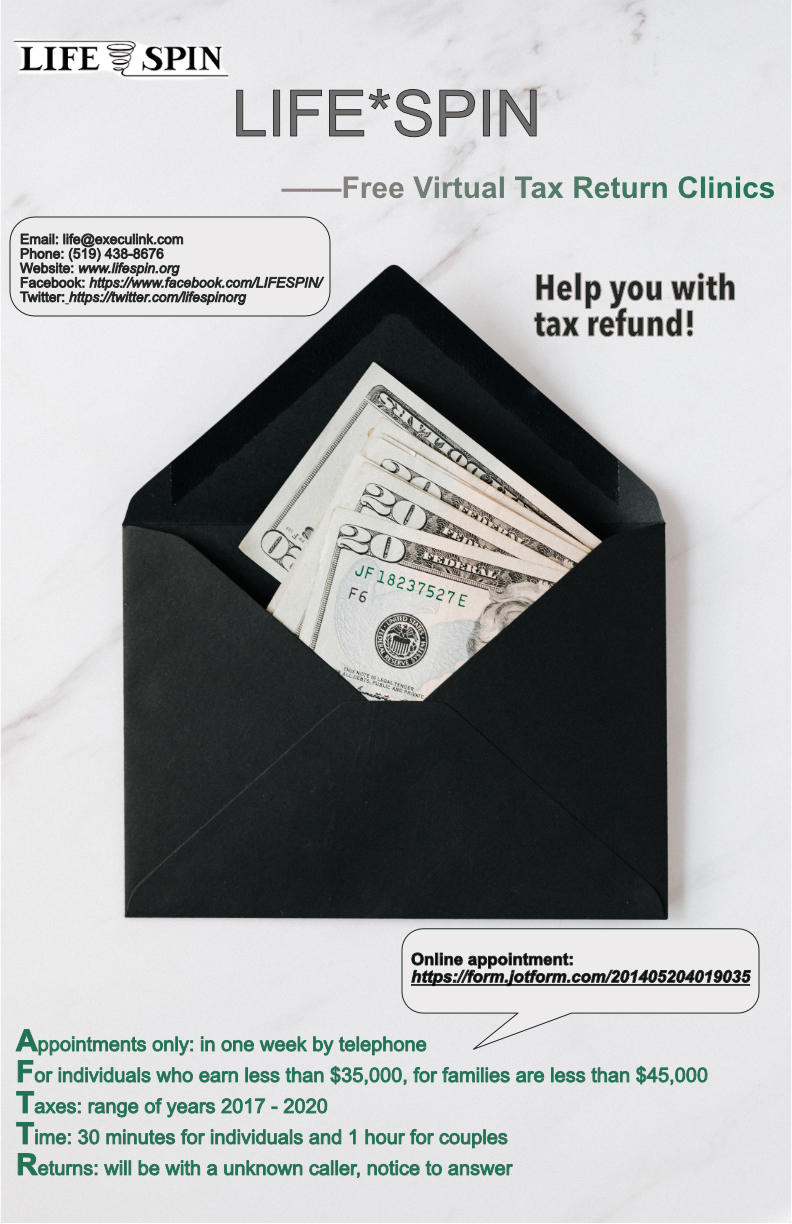 17/68
[Speaker Notes: xxu563_poster.jpg]
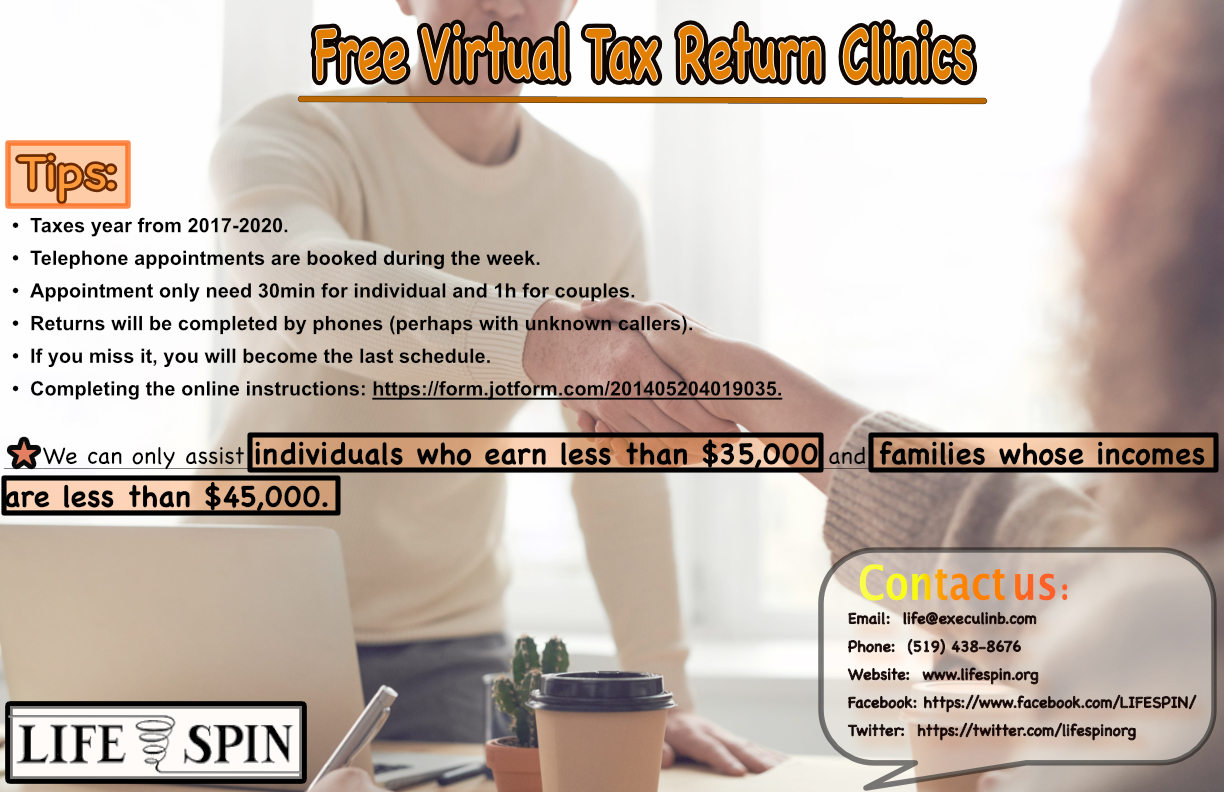 18/68
[Speaker Notes: wzhao327_poster.jpg]
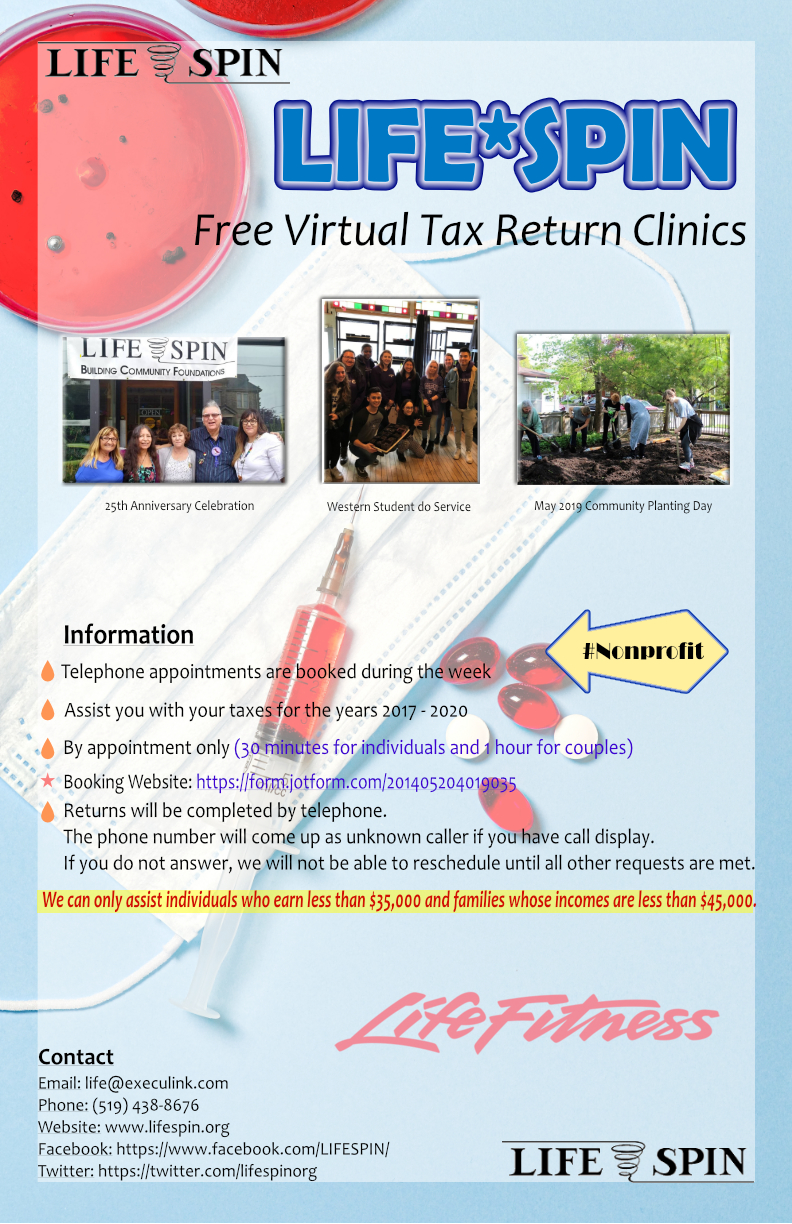 19/68
[Speaker Notes: wzhan662_poster.jpg]
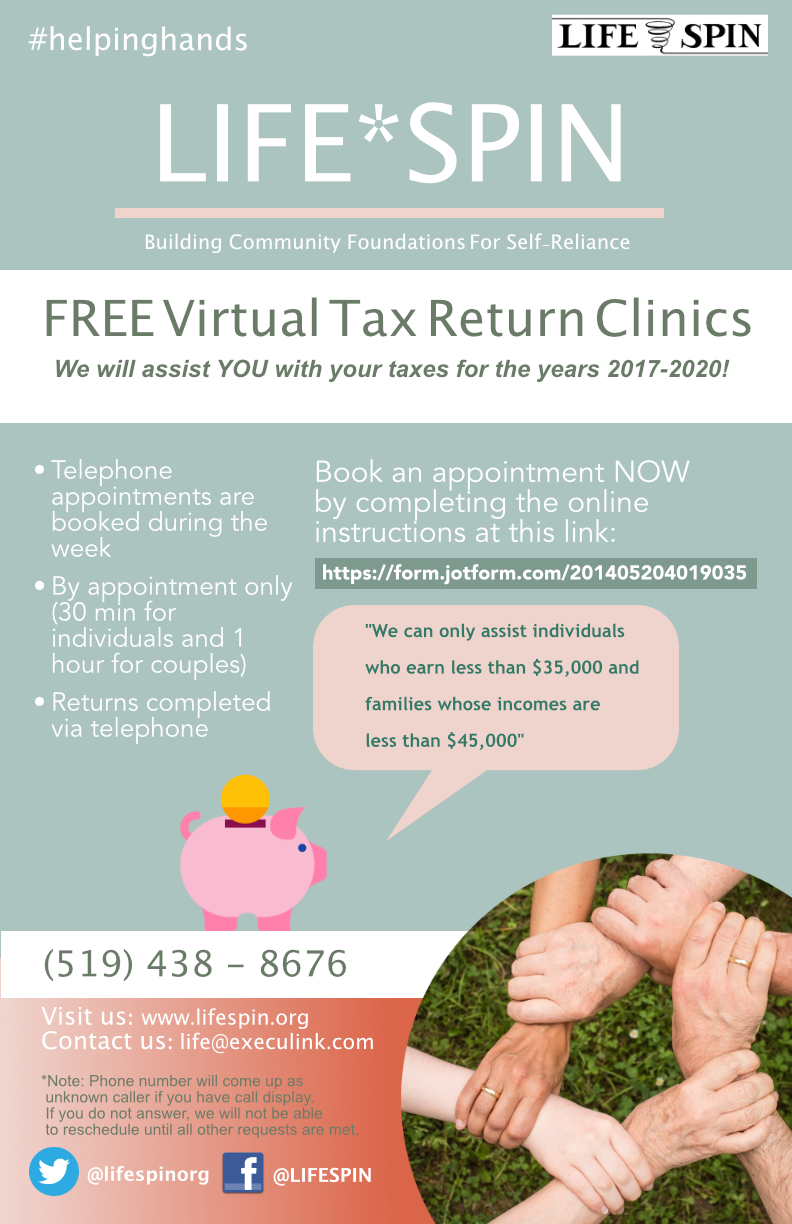 20/68
[Speaker Notes: vyoon3_poster.jpg]
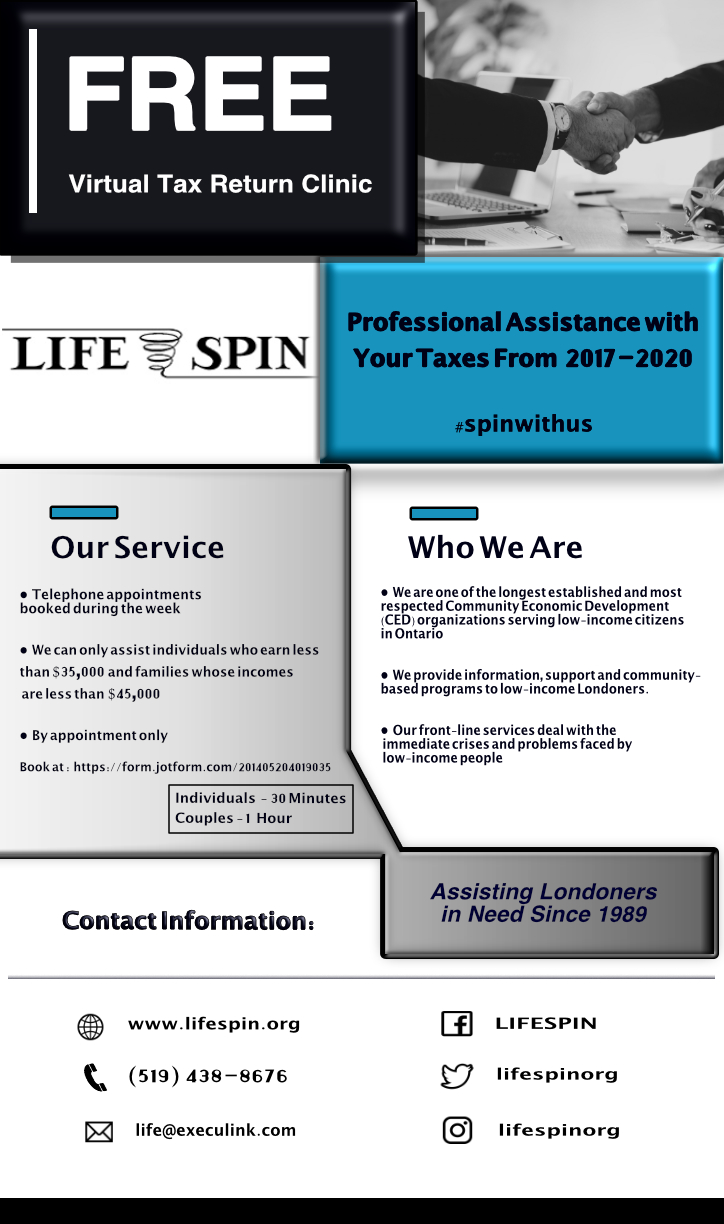 21/68
[Speaker Notes: vxue_poster.jpg]
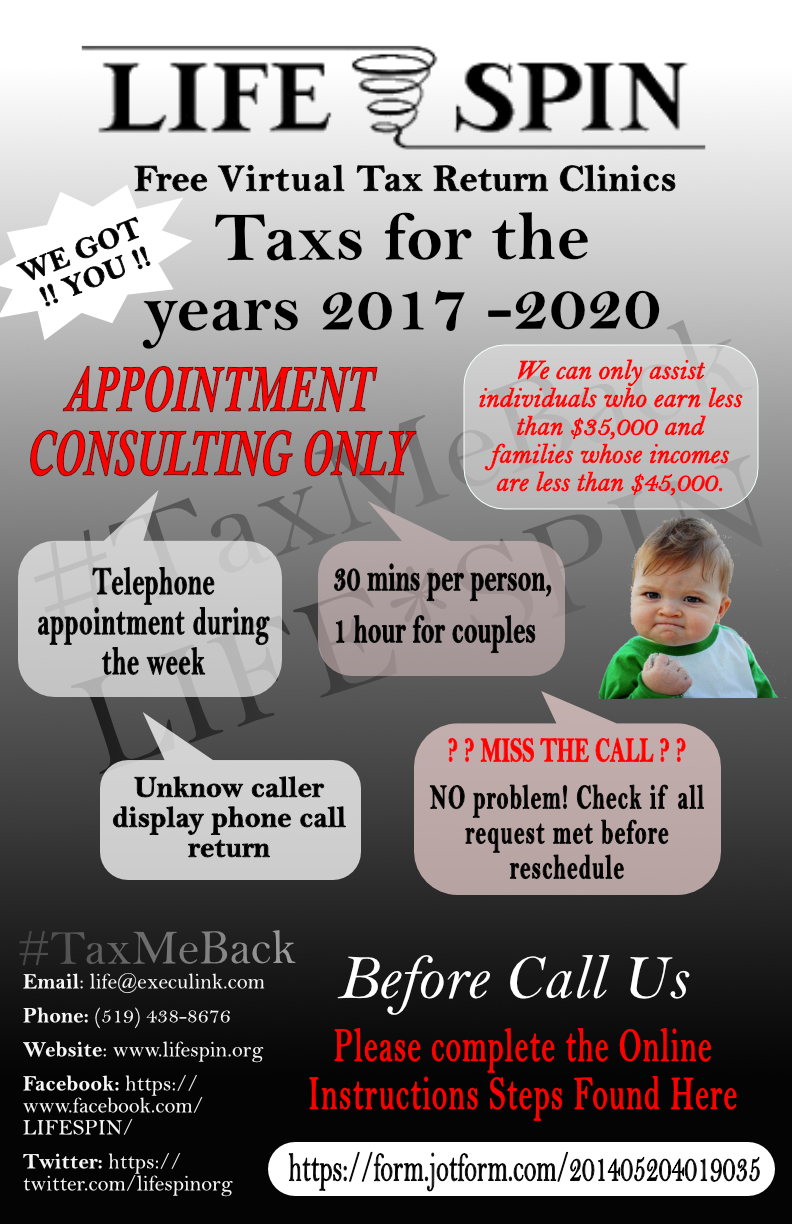 22/68
[Speaker Notes: tzhou224_poster.jpg]
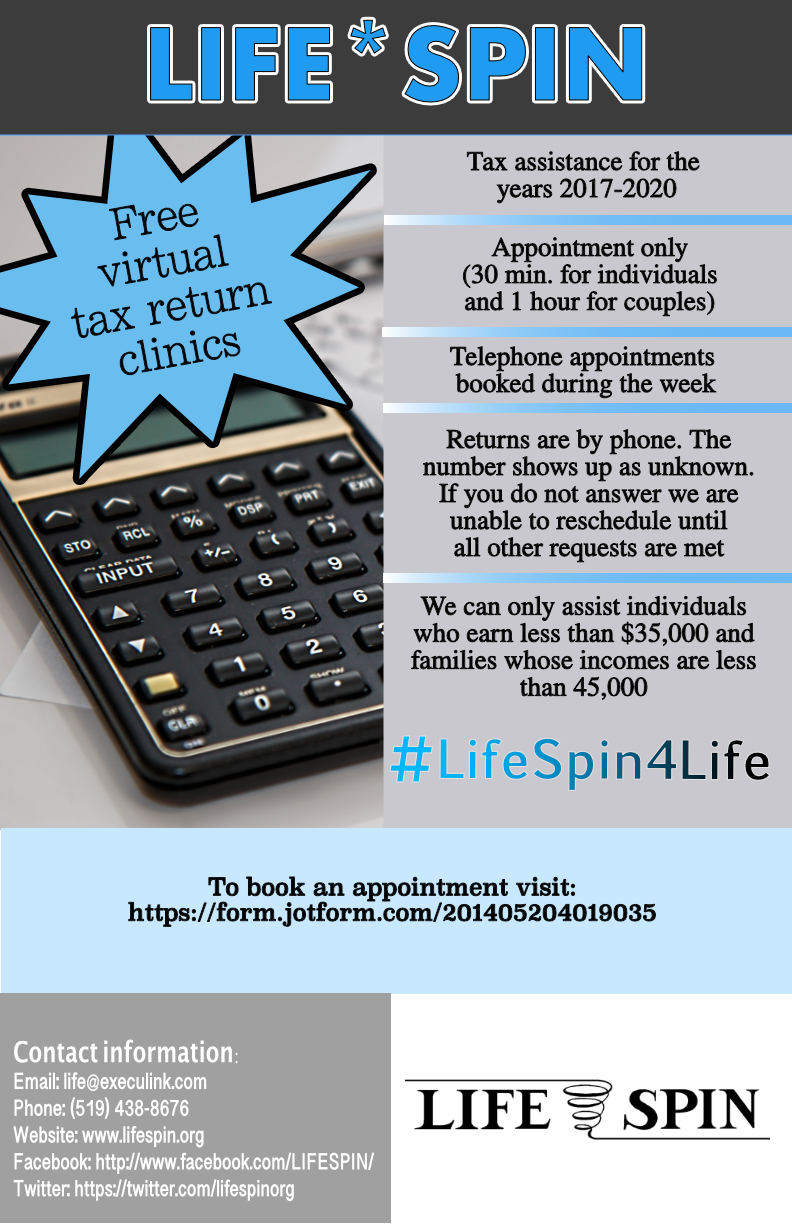 23/68
[Speaker Notes: twismer2_poster.jpg]
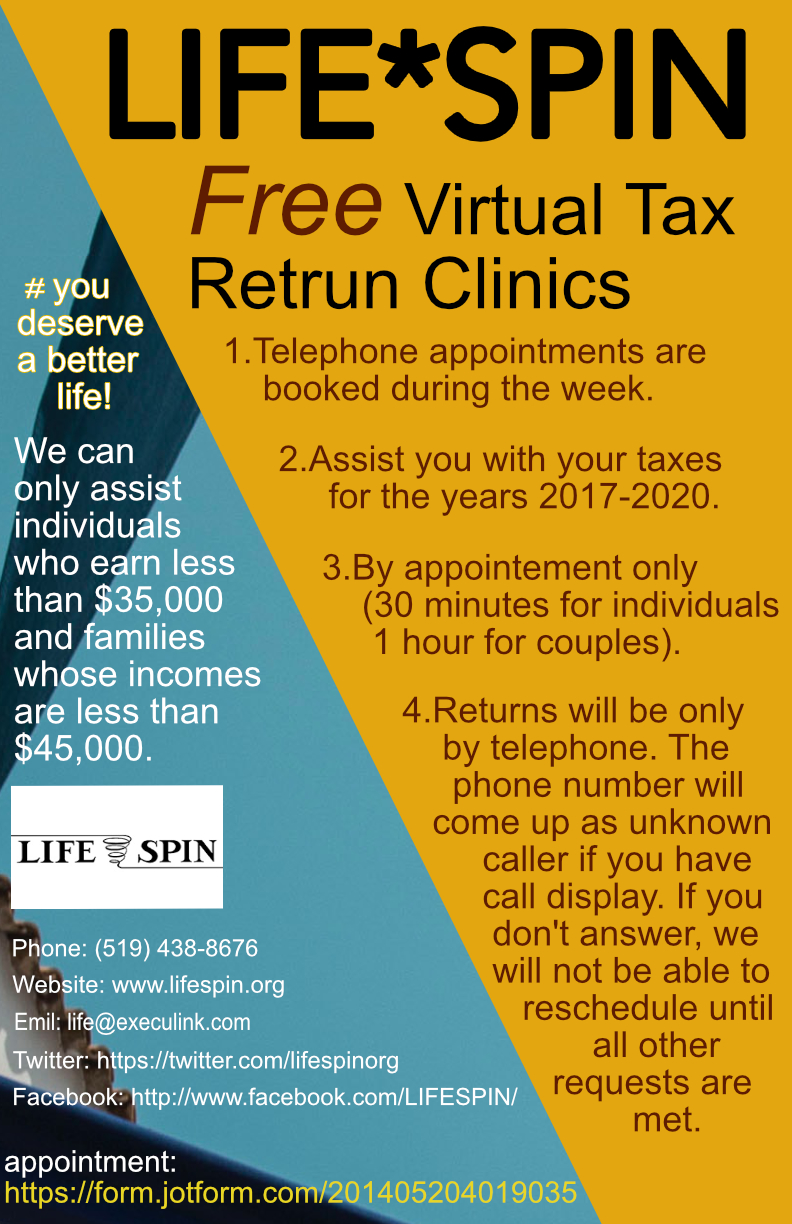 24/68
[Speaker Notes: szhong47_poster.jpg]
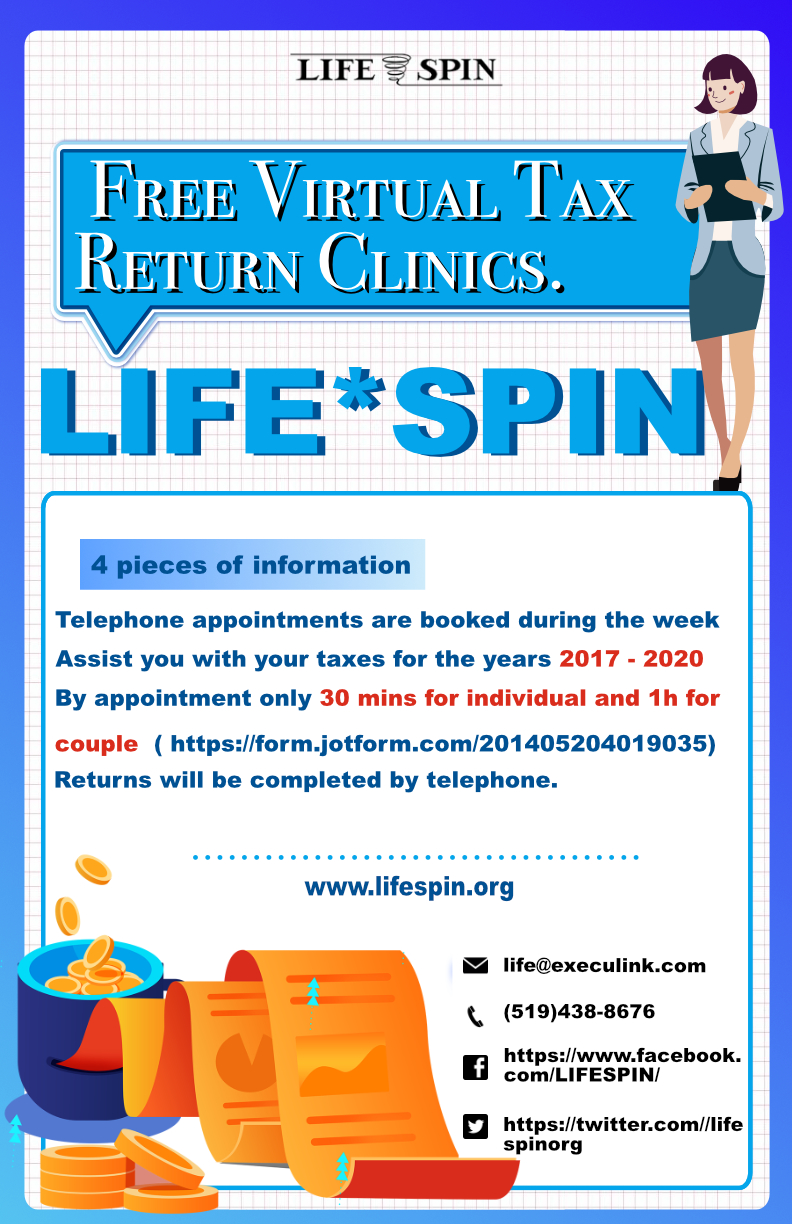 25/68
[Speaker Notes: qyang282_poster.jpg]
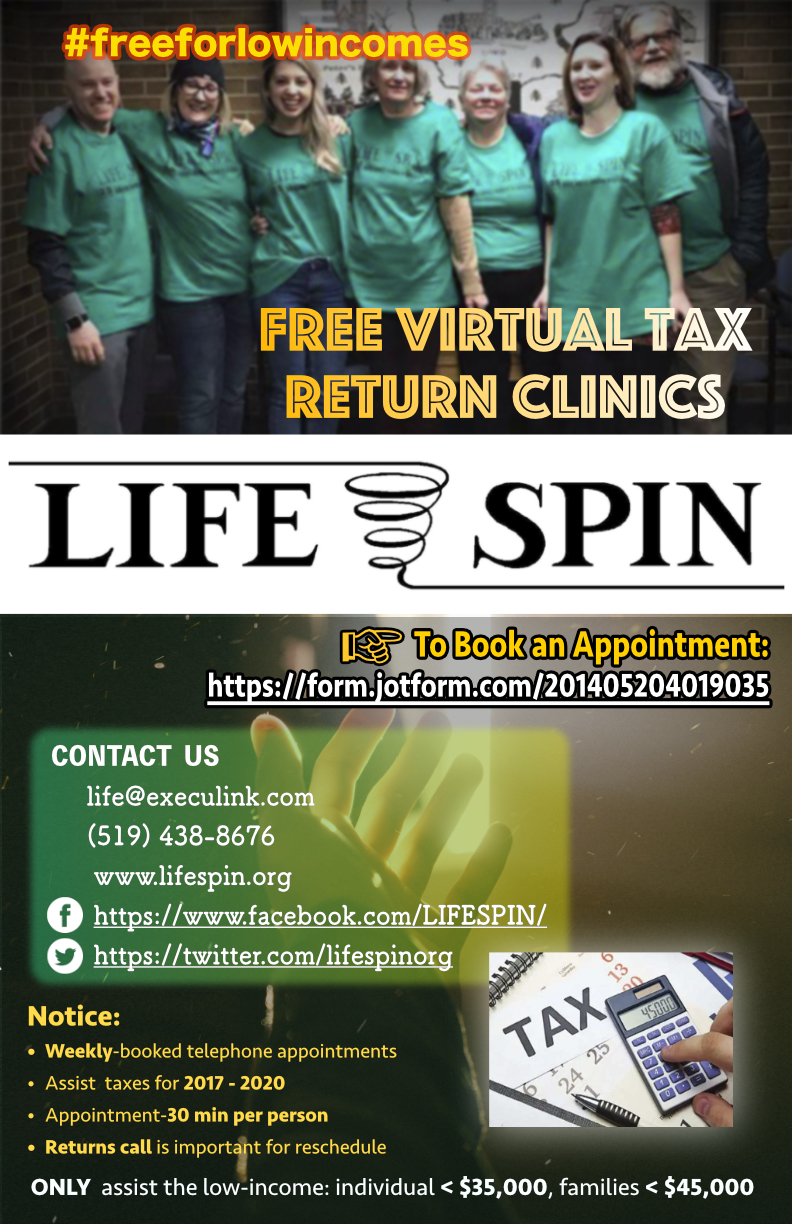 26/68
[Speaker Notes: qyang256_poster.jpg]
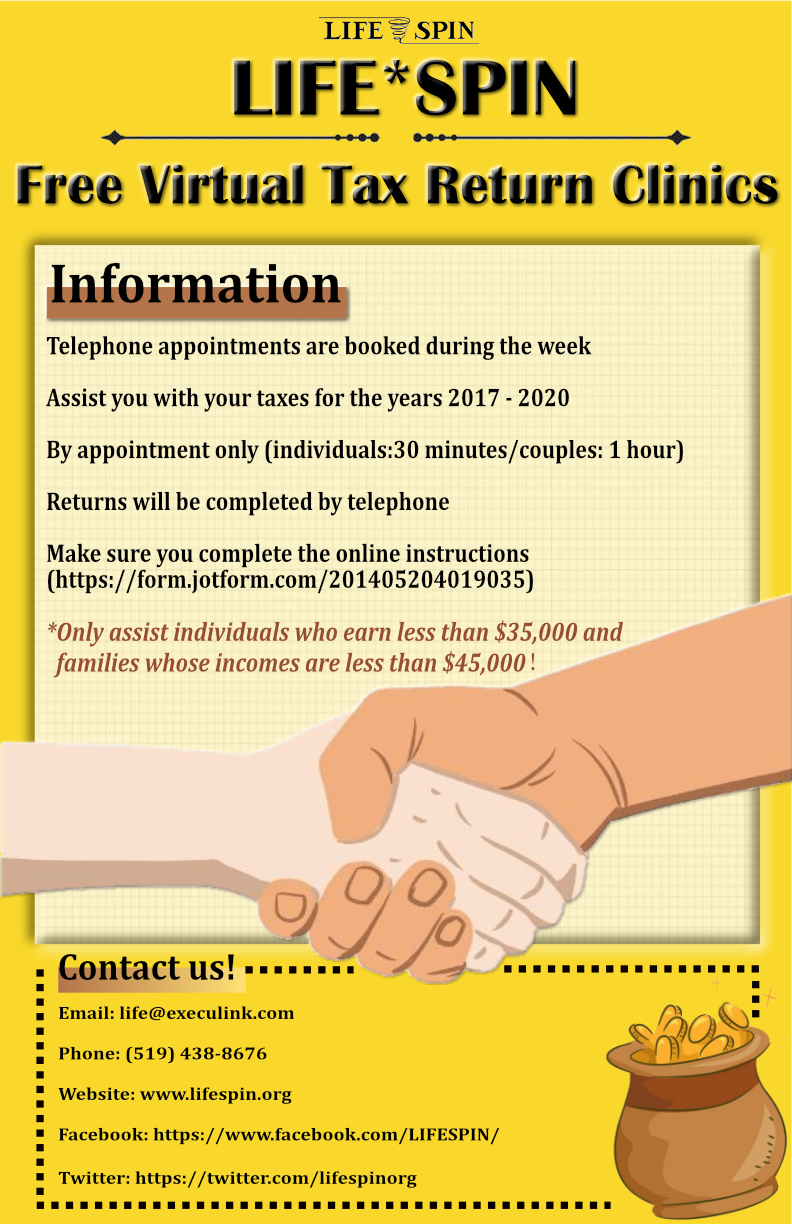 27/68
[Speaker Notes: qwu294_poster.jpg]
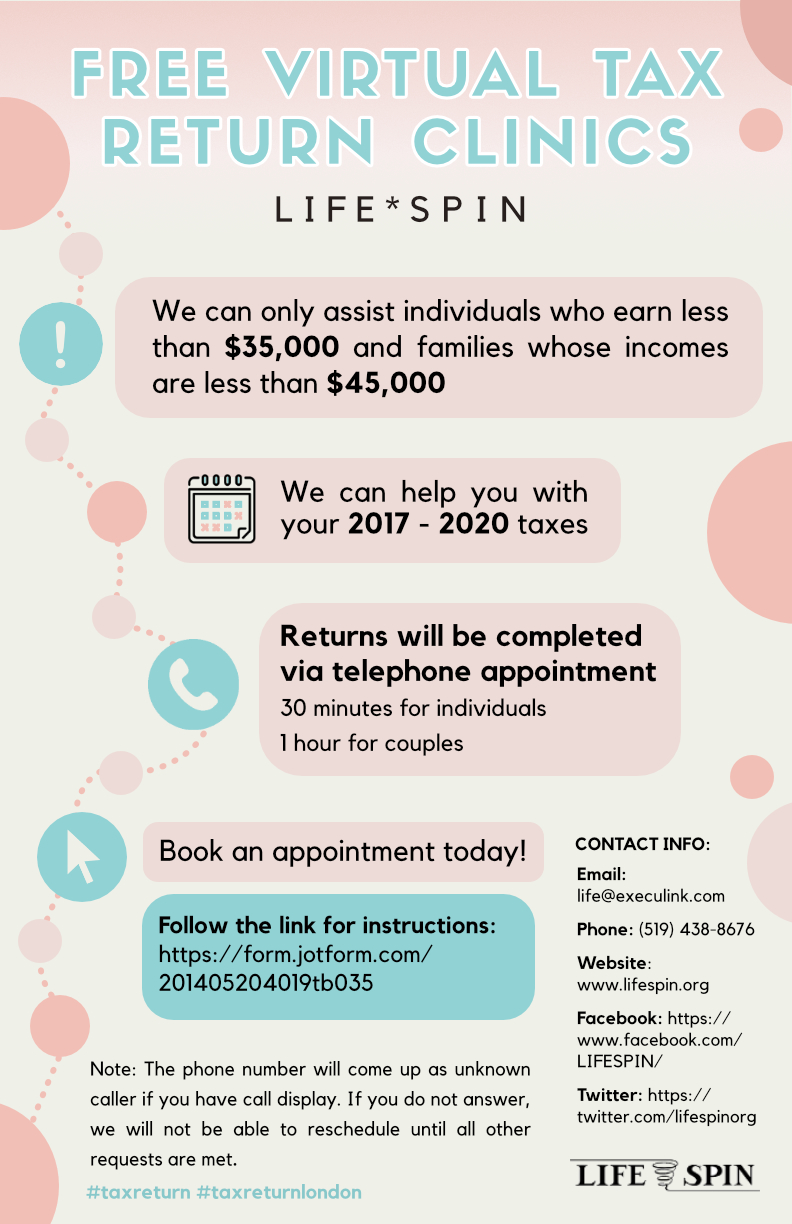 28/68
[Speaker Notes: nzhou29_poster.jpg]
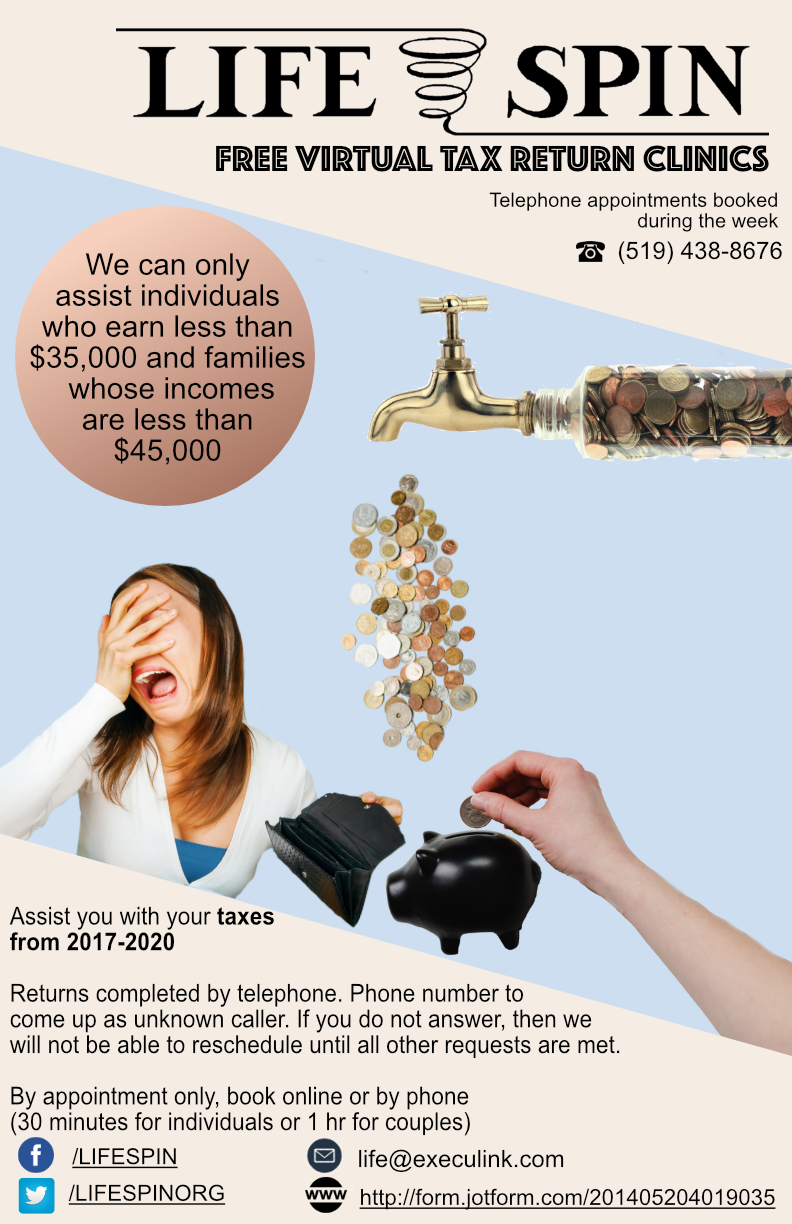 29/68
[Speaker Notes: mzia26_poster.jpg]
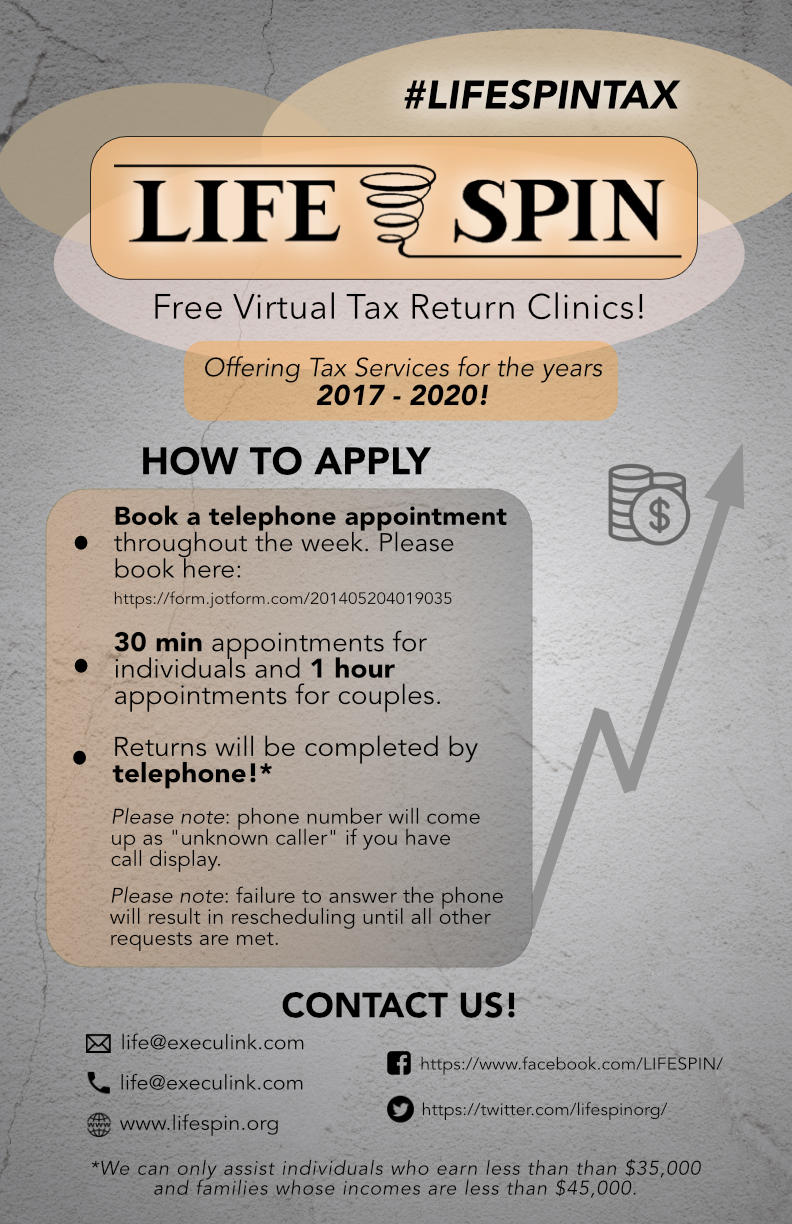 30/68
[Speaker Notes: mzhan629_poster.jpg]
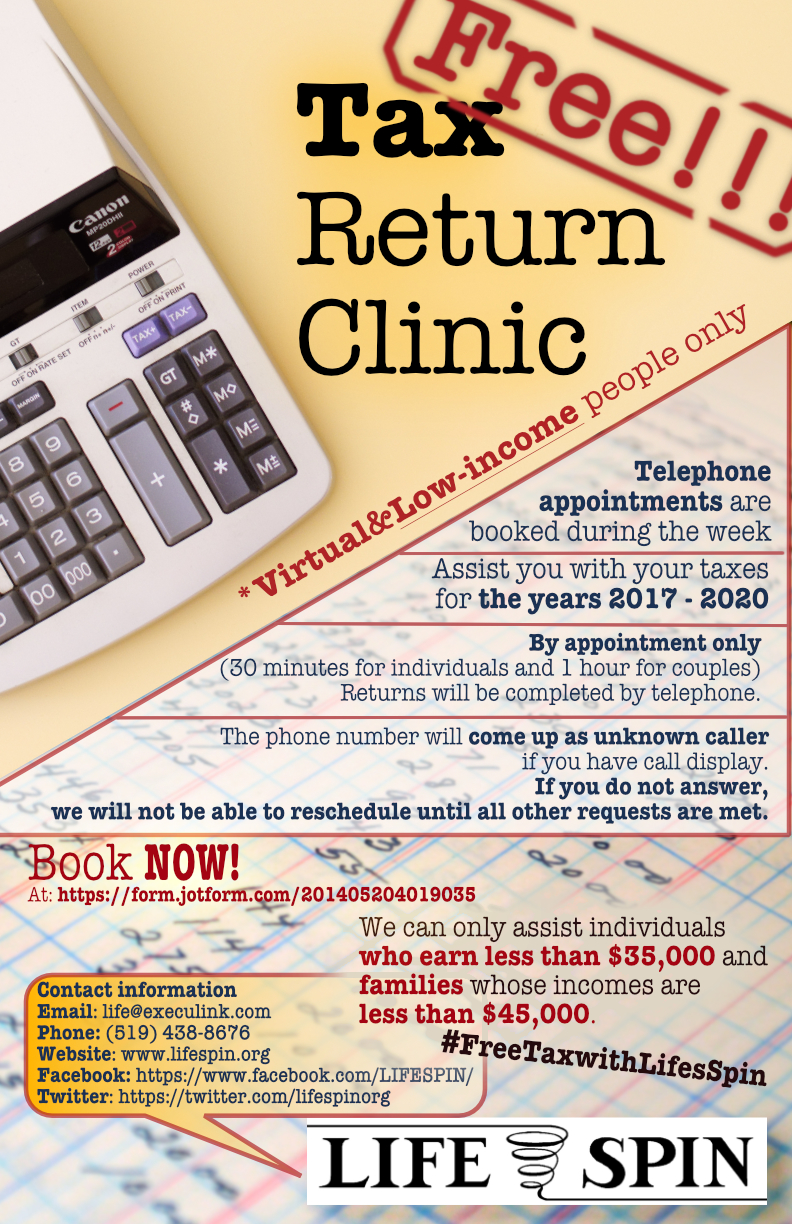 31/68
[Speaker Notes: mxu297_poster.jpg]
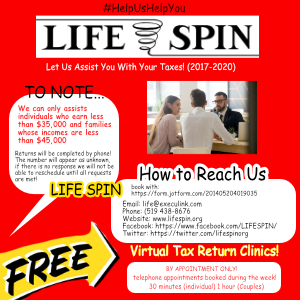 32/68
[Speaker Notes: mwiedeko_poster.jpg]
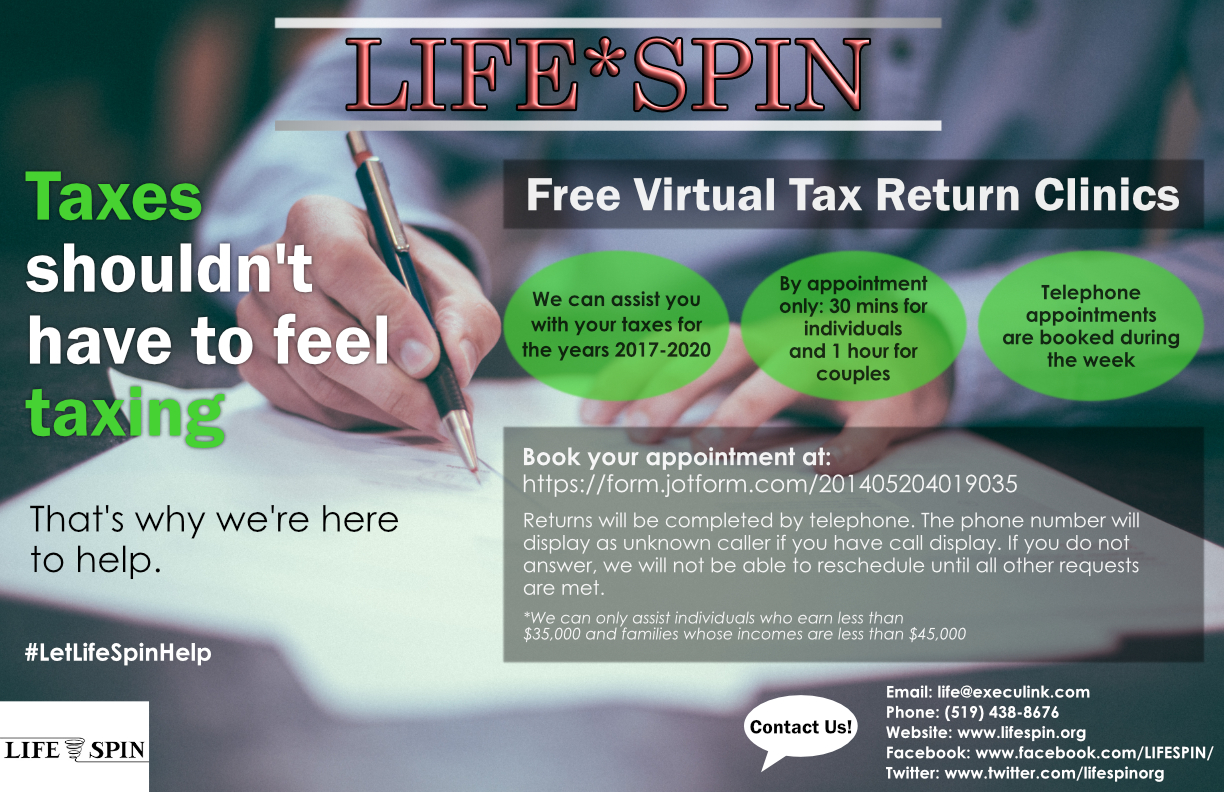 33/68
[Speaker Notes: mwhitta9_poster.jpg]
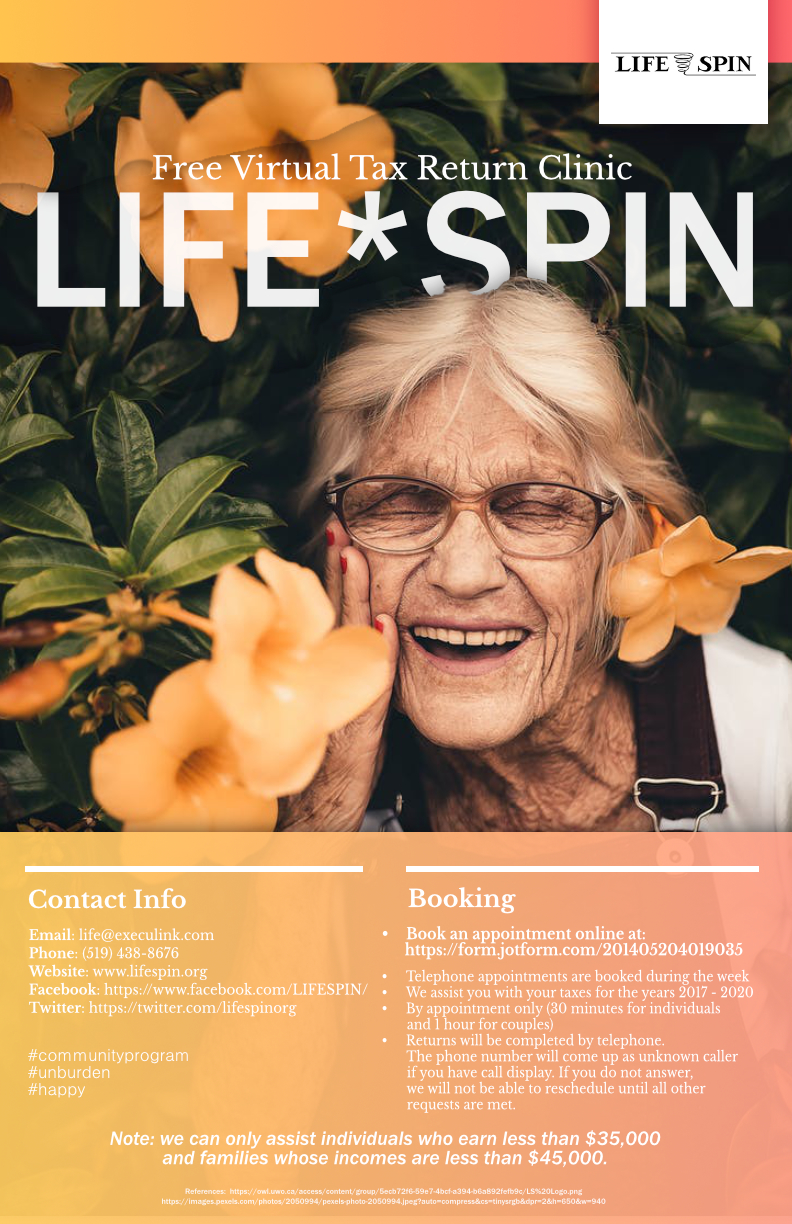 34/68
[Speaker Notes: lzhao332_poster.jpg]
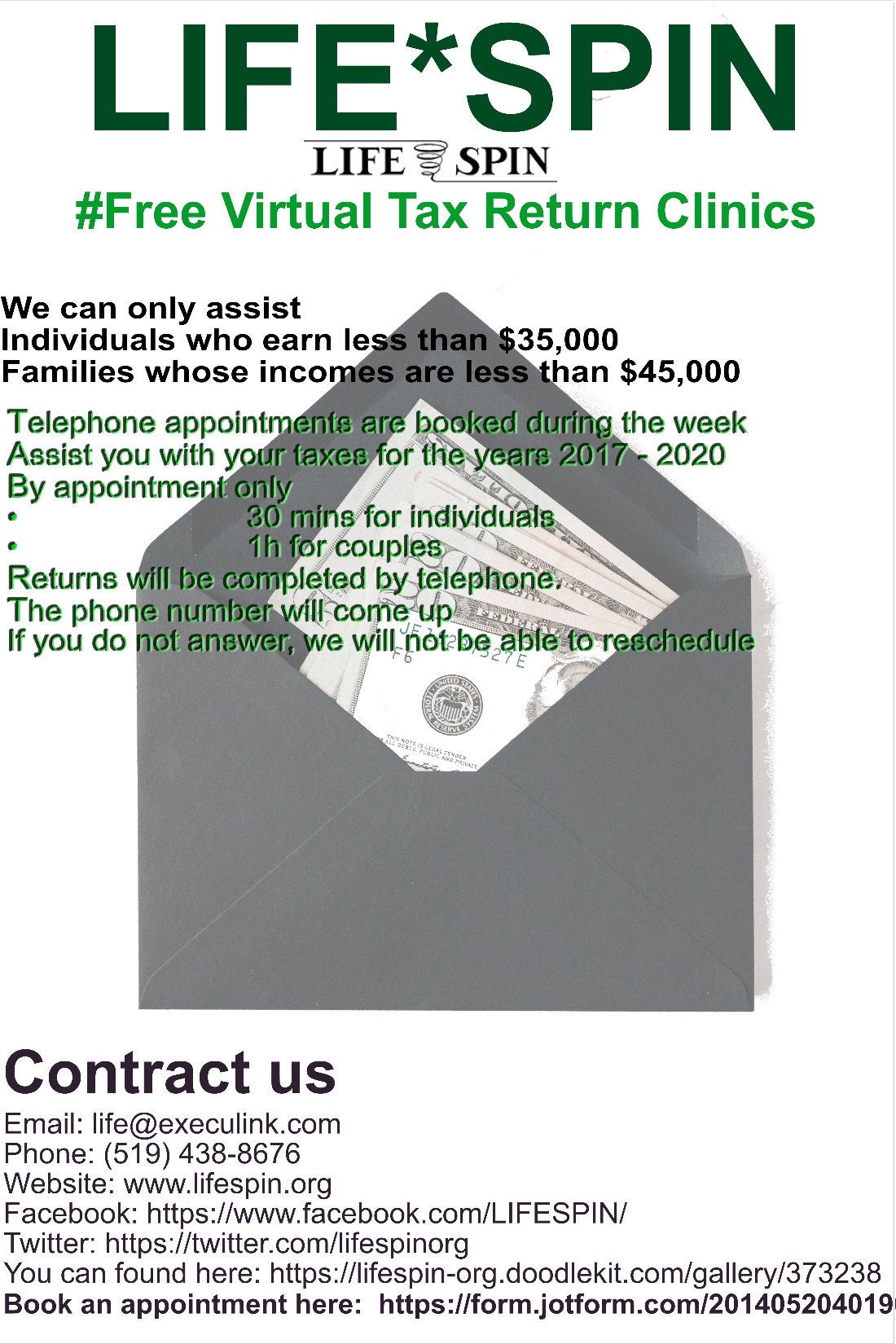 35/68
[Speaker Notes: lyang468_poster.jpg]
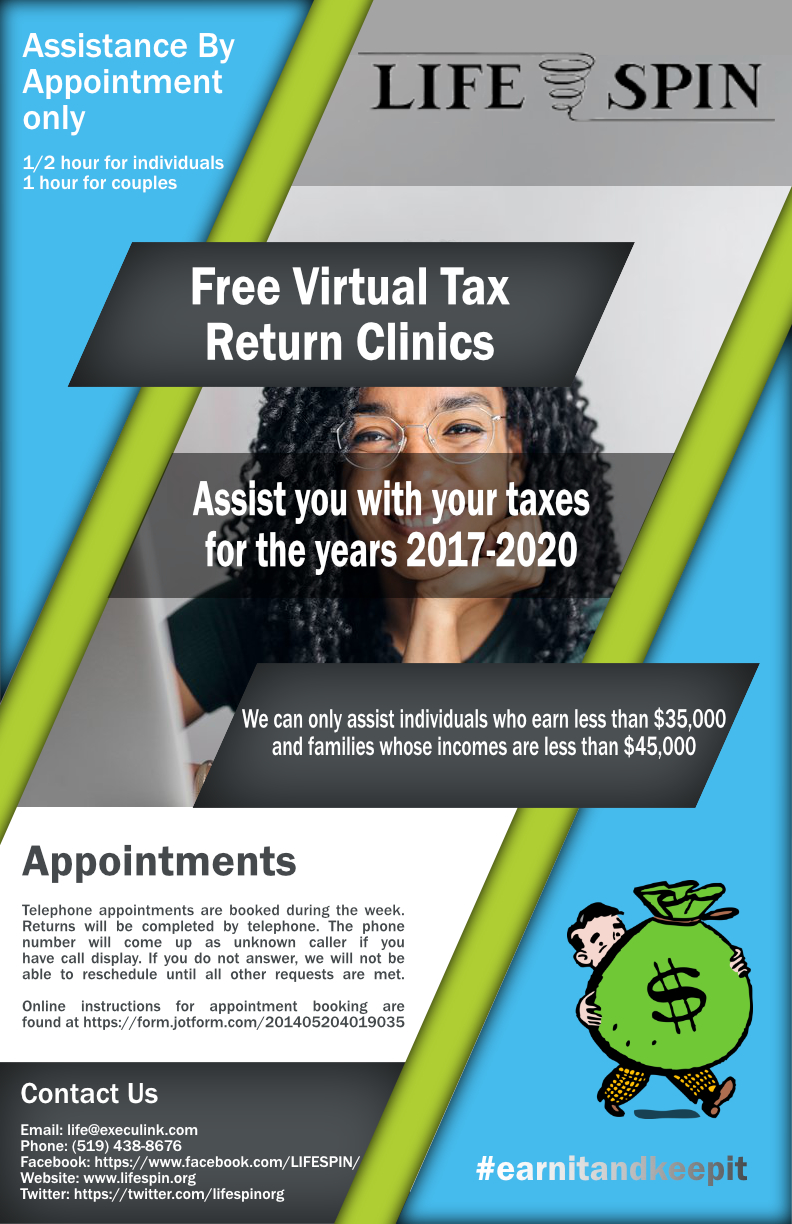 36/68
[Speaker Notes: lwong326_poster.jpg]
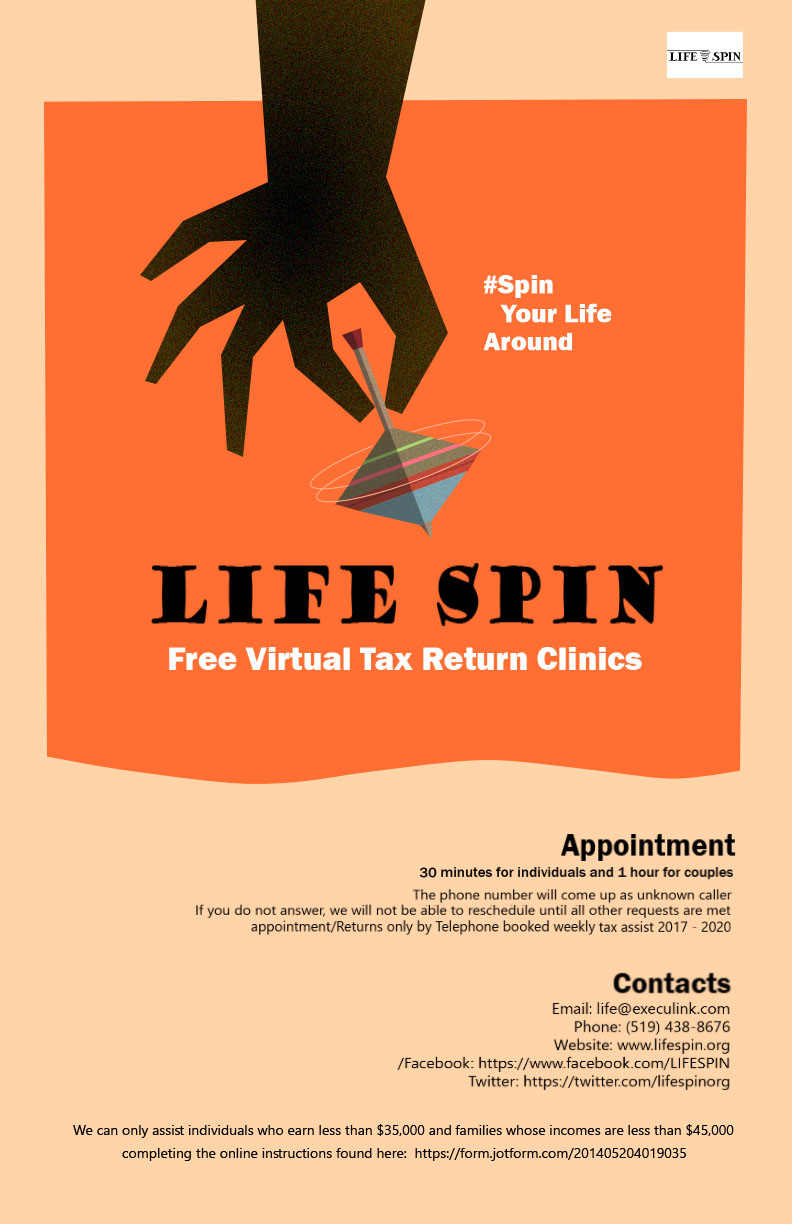 37/68
[Speaker Notes: kzhan339_poster.jpg]
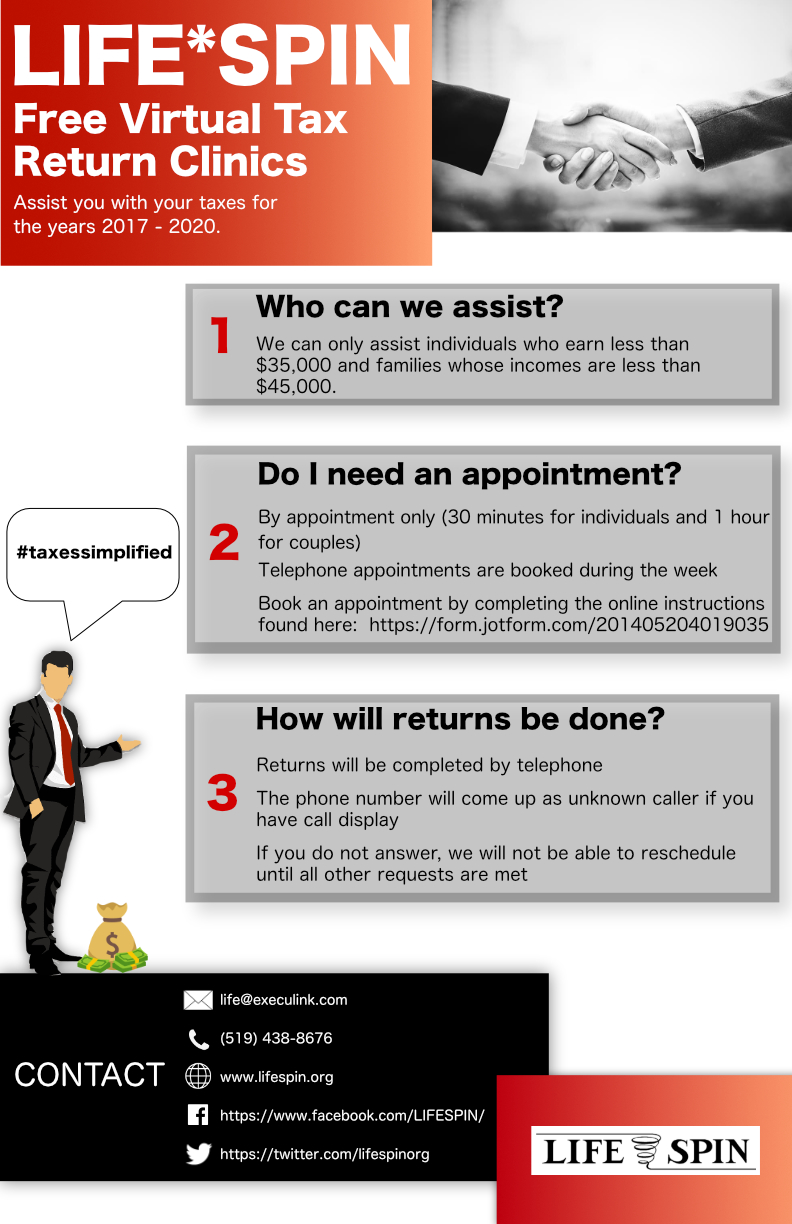 38/68
[Speaker Notes: kwong649_poster.jpg]
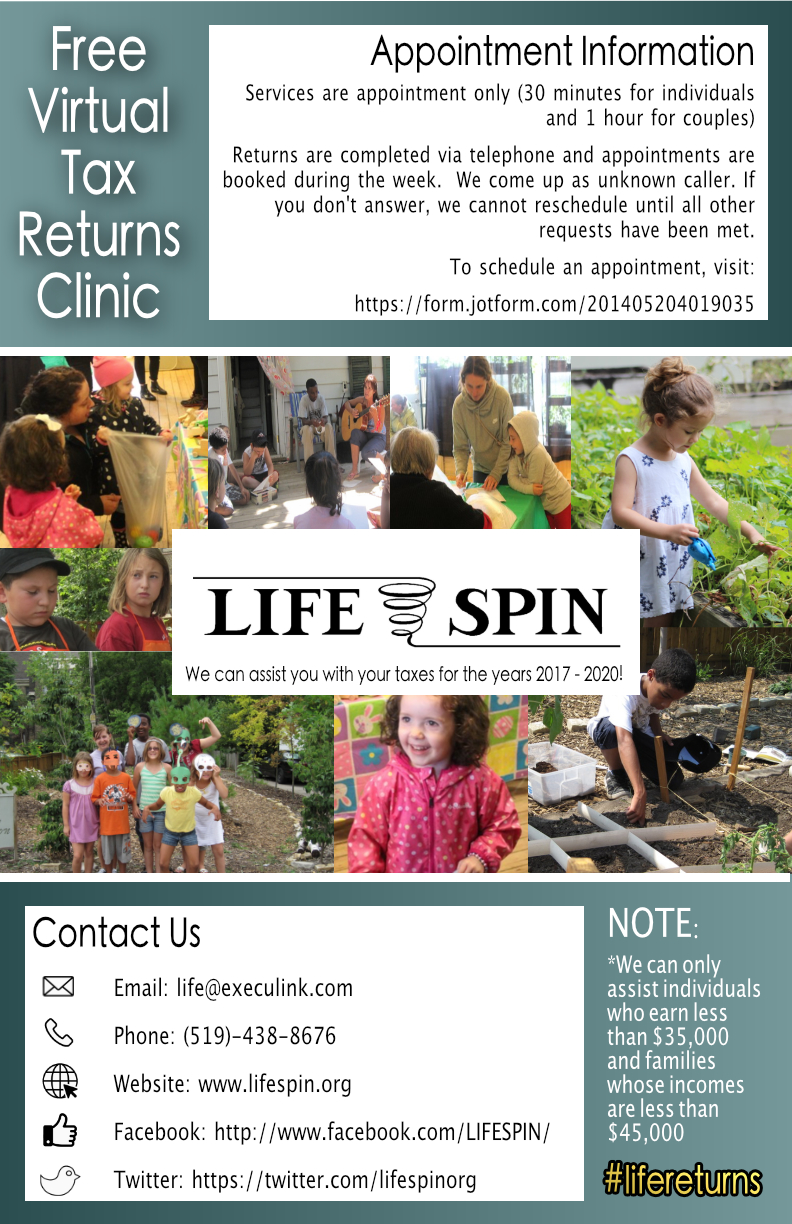 39/68
[Speaker Notes: kwick_poster.jpg]
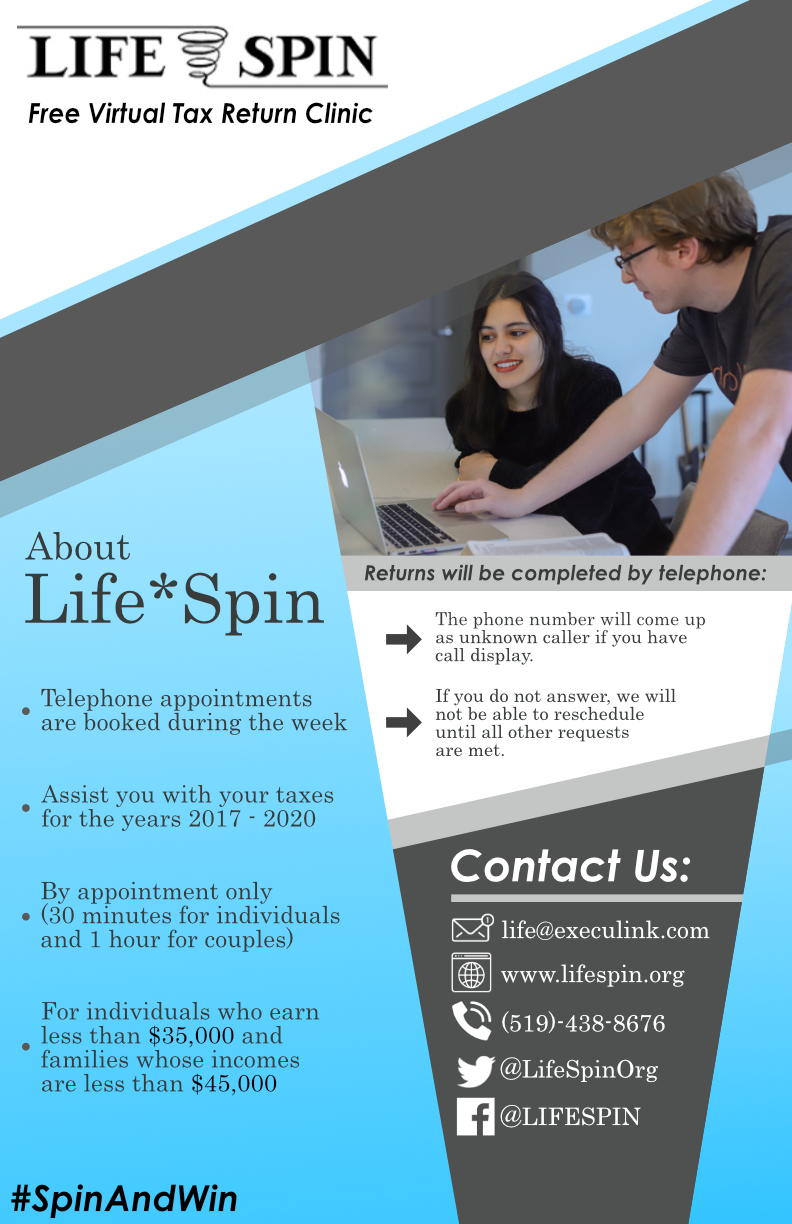 40/68
[Speaker Notes: jzynomi_poster.jpg]
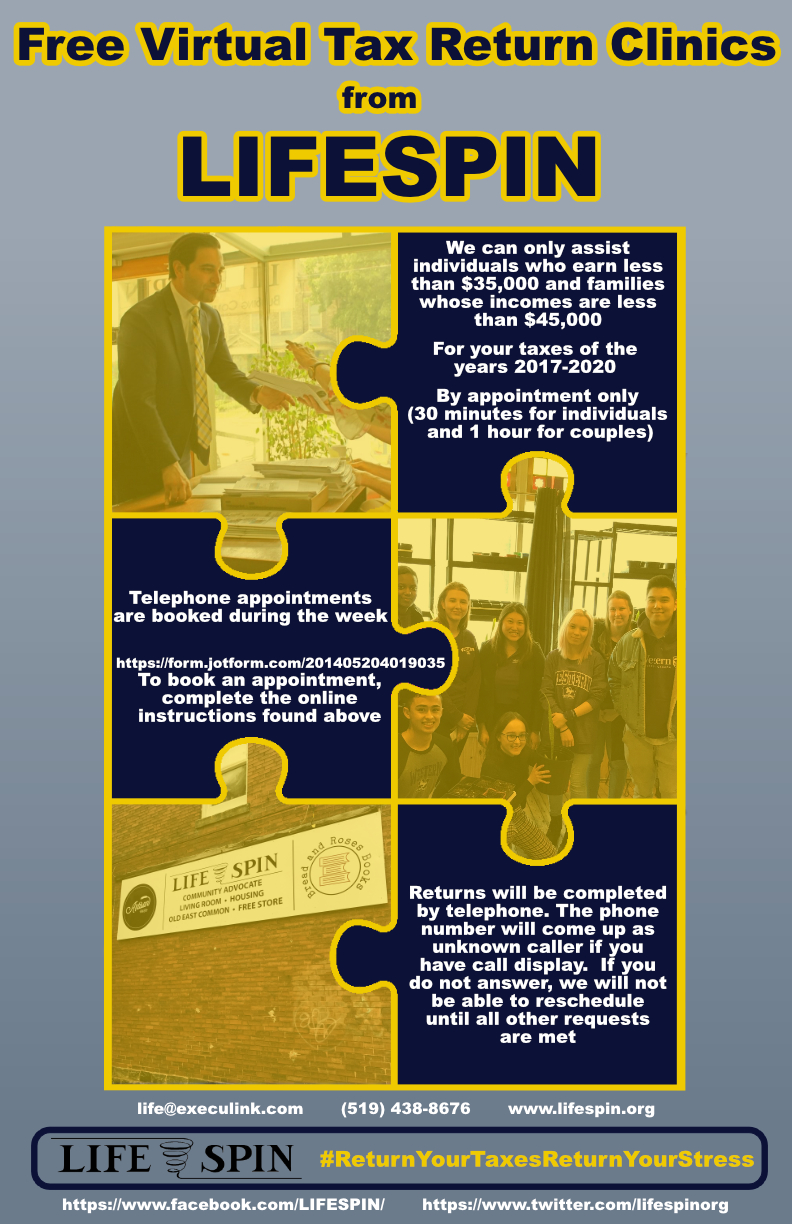 41/68
[Speaker Notes: jzweig5_poster.jpg]
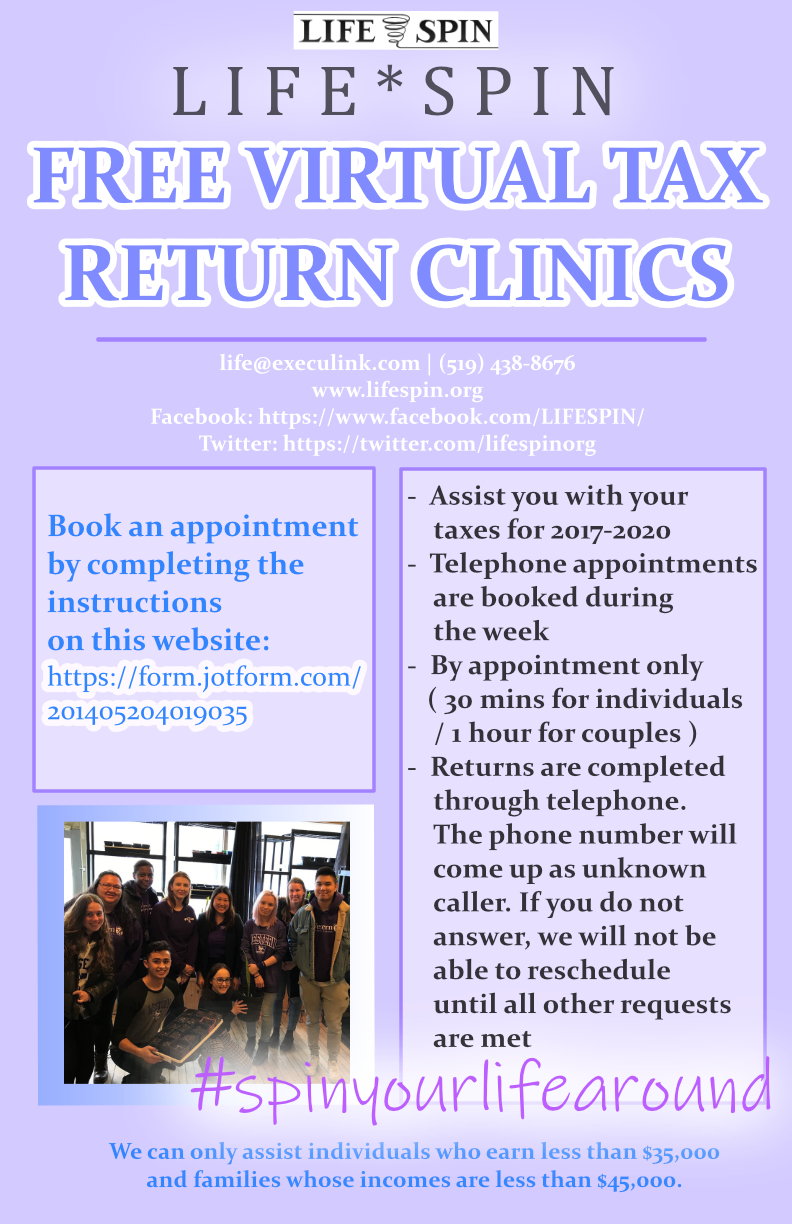 42/68
[Speaker Notes: jzhuo5_poster.jpg]
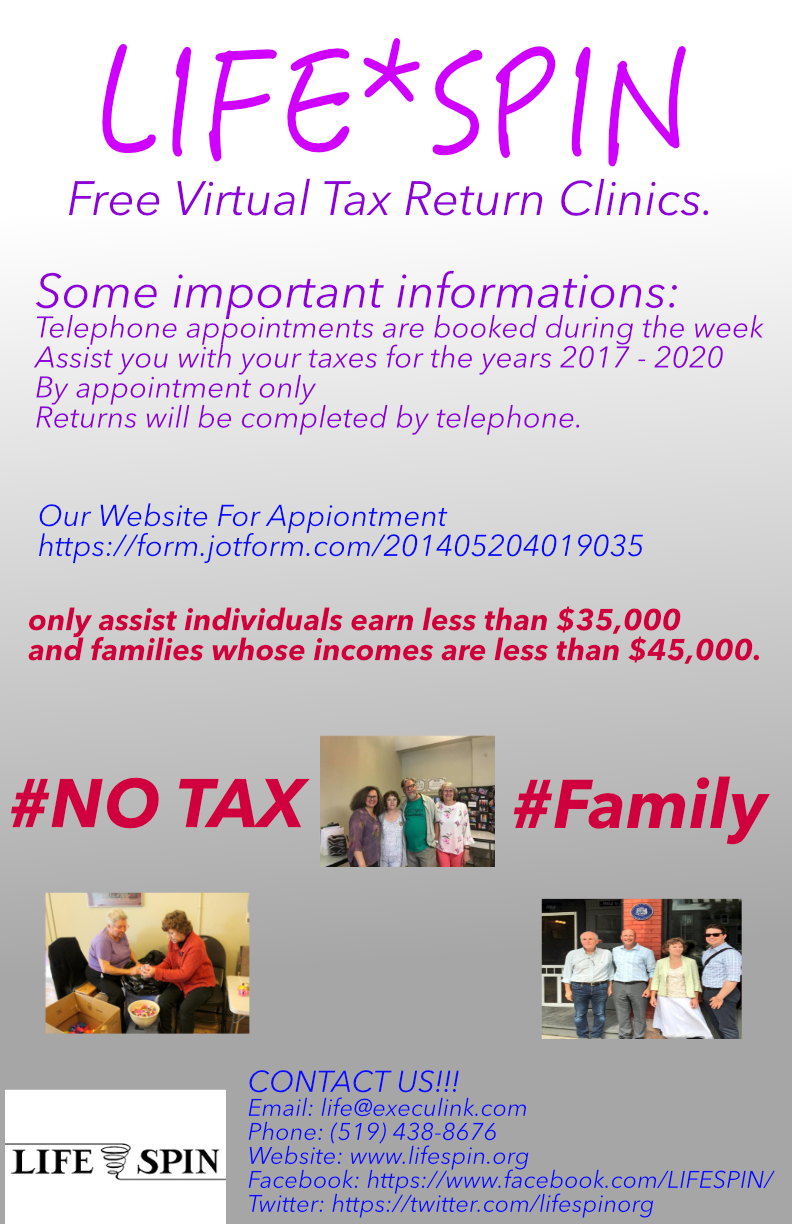 43/68
[Speaker Notes: jzhao568_poster.jpg]
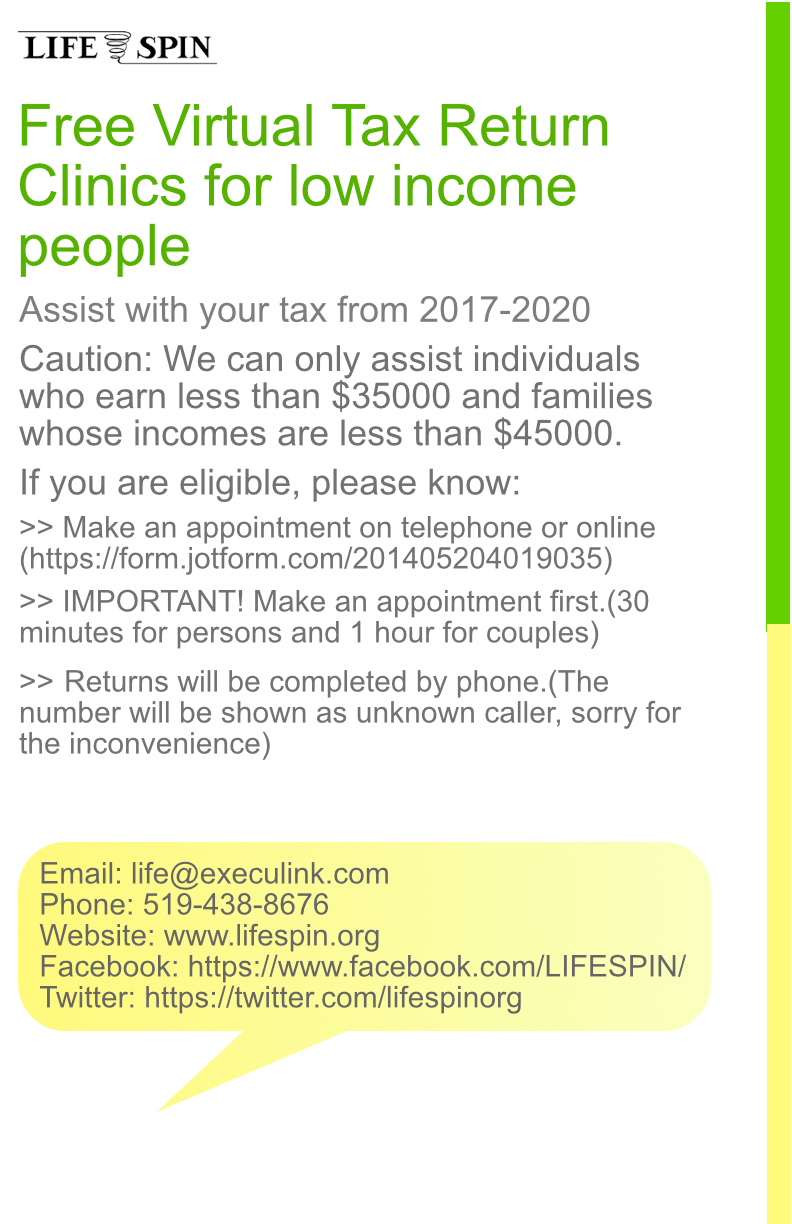 44/68
[Speaker Notes: jzha252_poster.jpg]
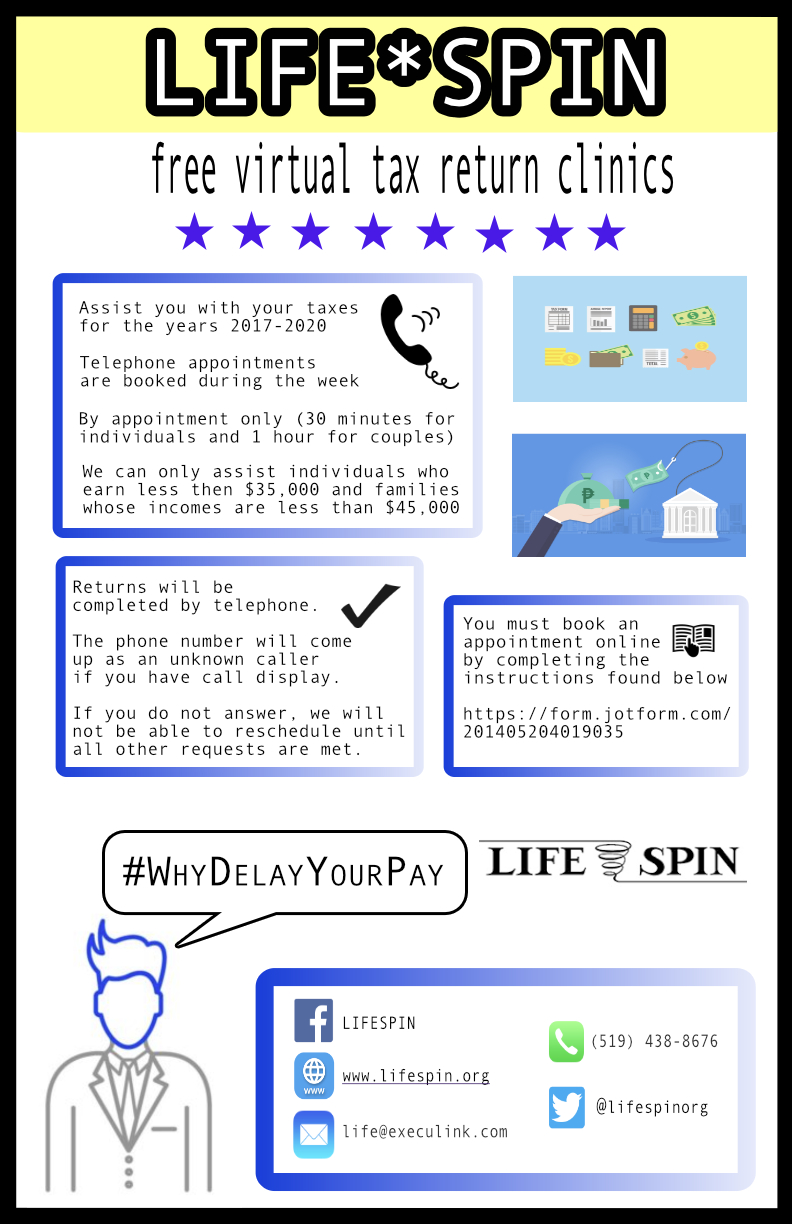 45/68
[Speaker Notes: jyousse4_poster.jpg]
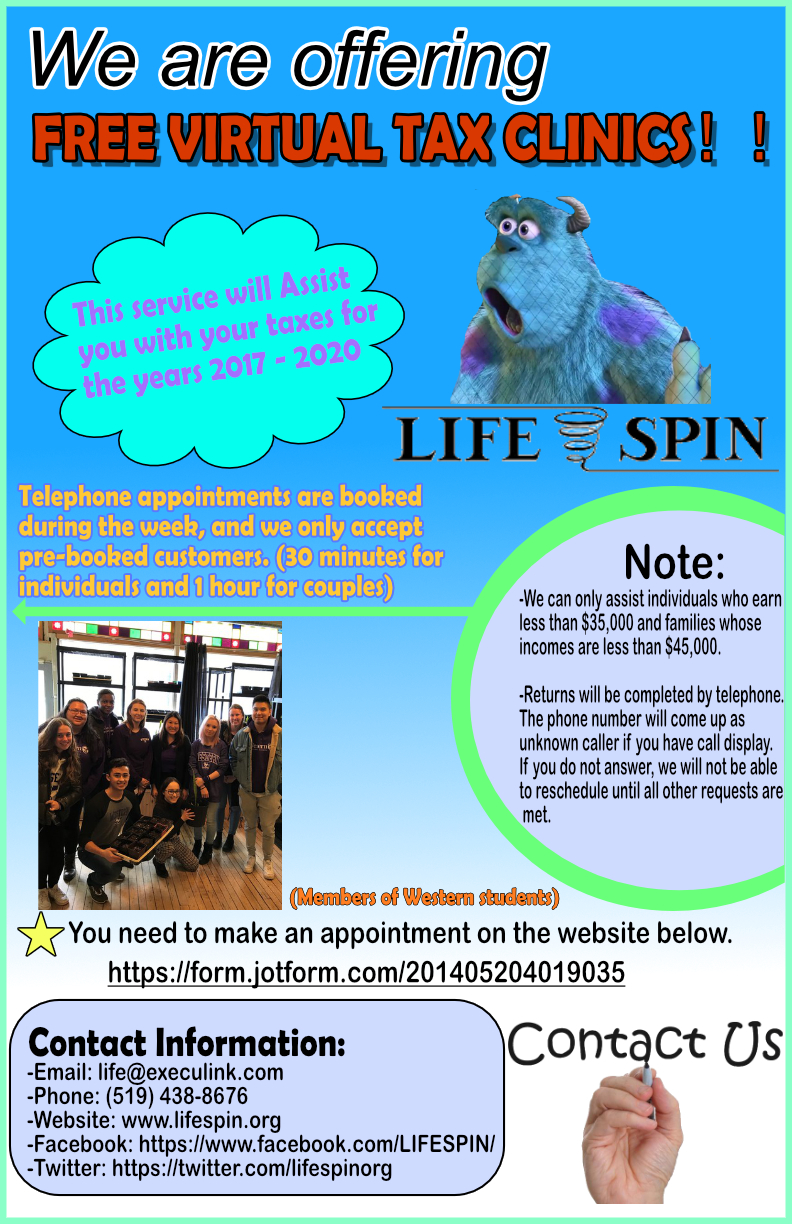 46/68
[Speaker Notes: jyang926_poster.jpg]
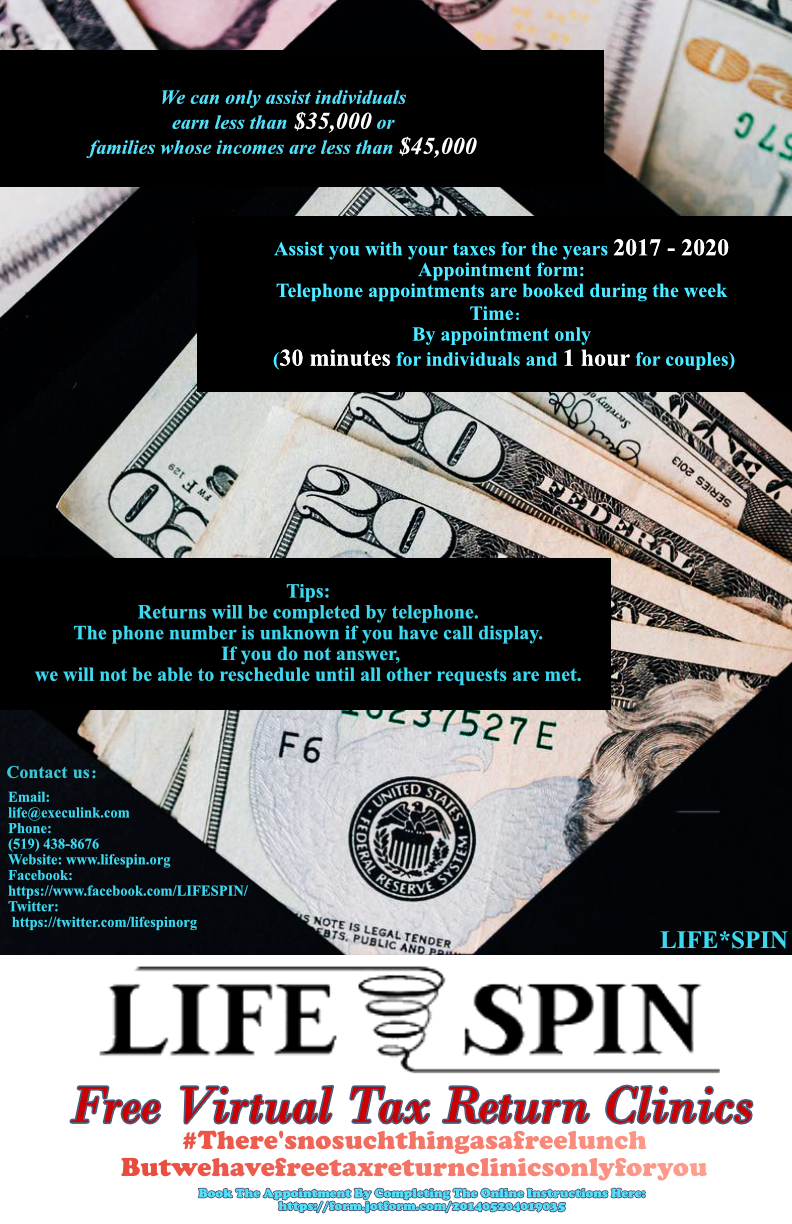 47/68
[Speaker Notes: jyang848_poster.jpg]
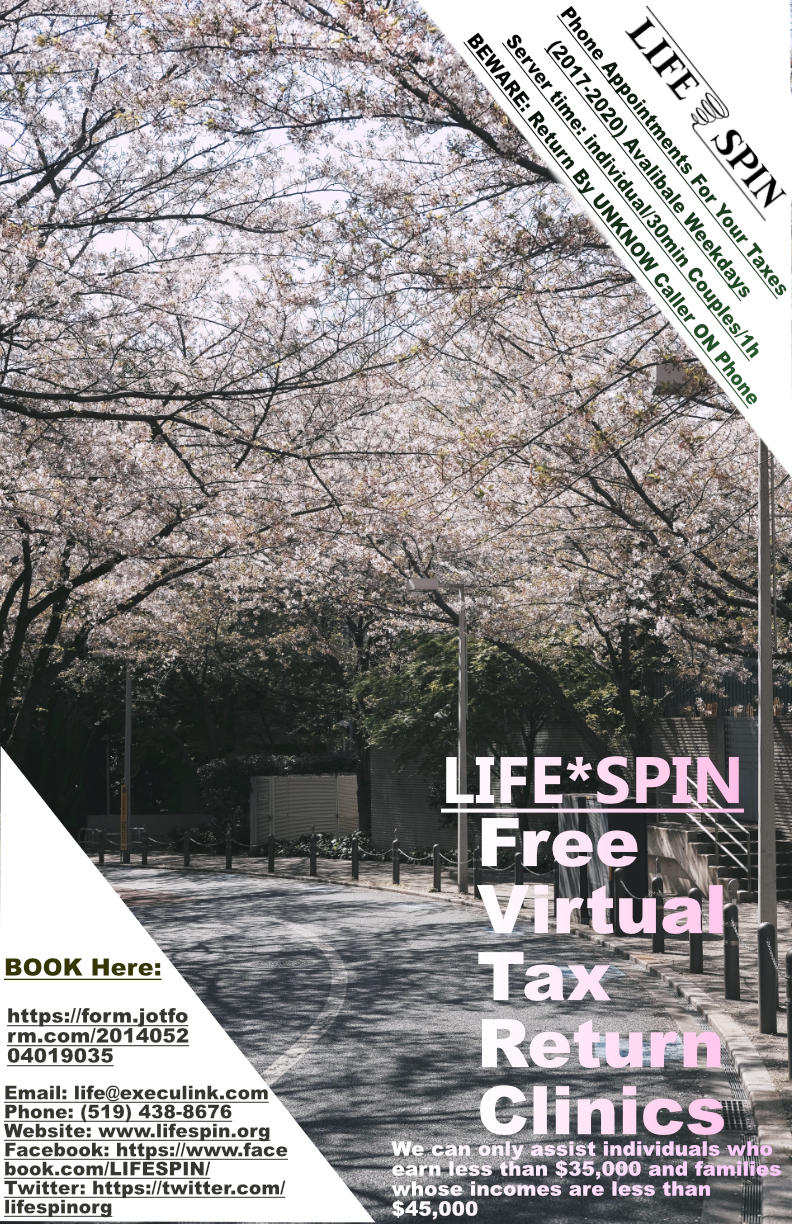 48/68
[Speaker Notes: jyang752_poster.jpg]
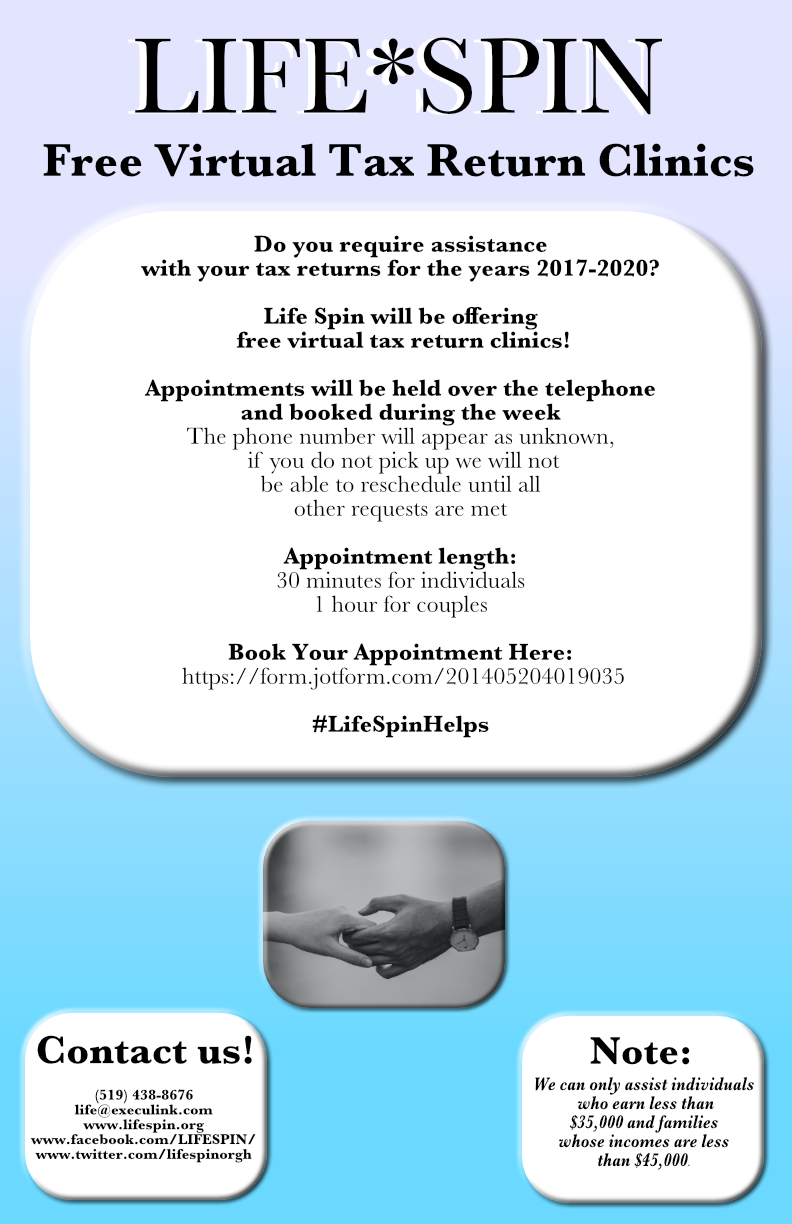 49/68
[Speaker Notes: jyang673_poster.jpg]
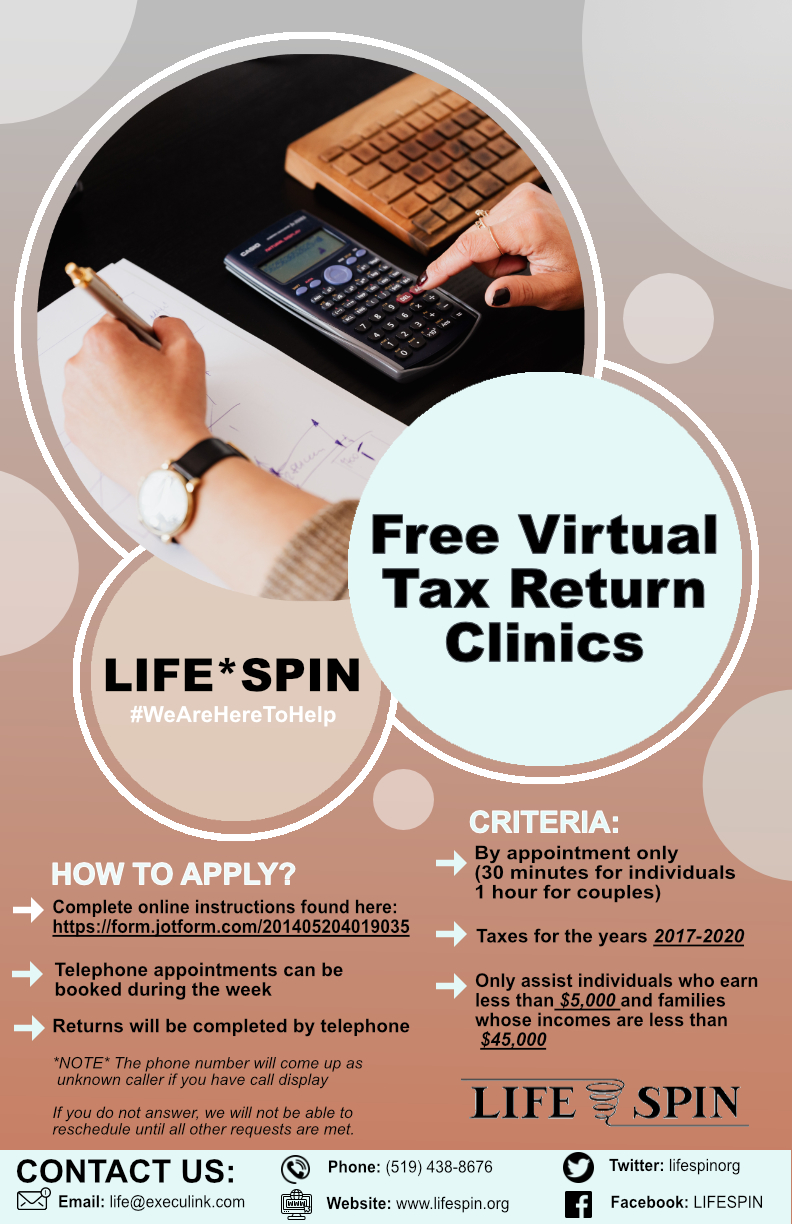 50/68
[Speaker Notes: jxie249_poster.jpg]
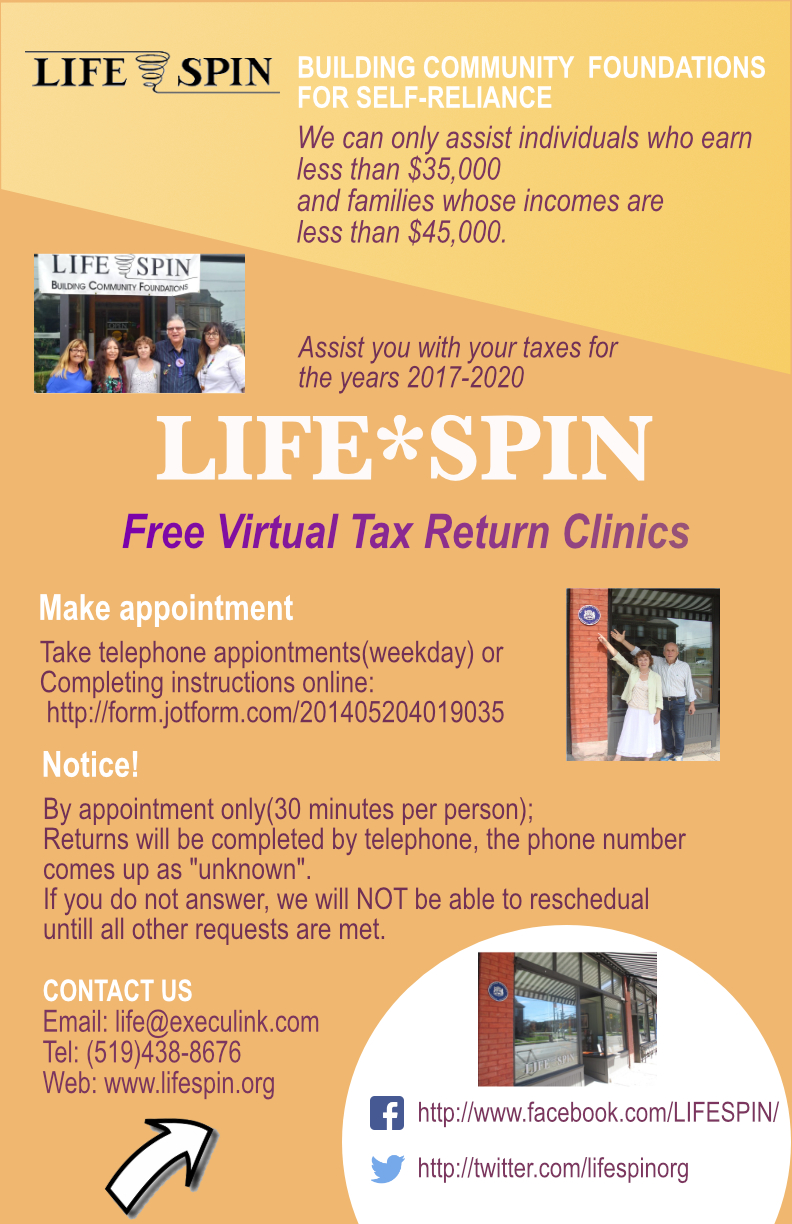 51/68
[Speaker Notes: hzhan695_poster.jpg]
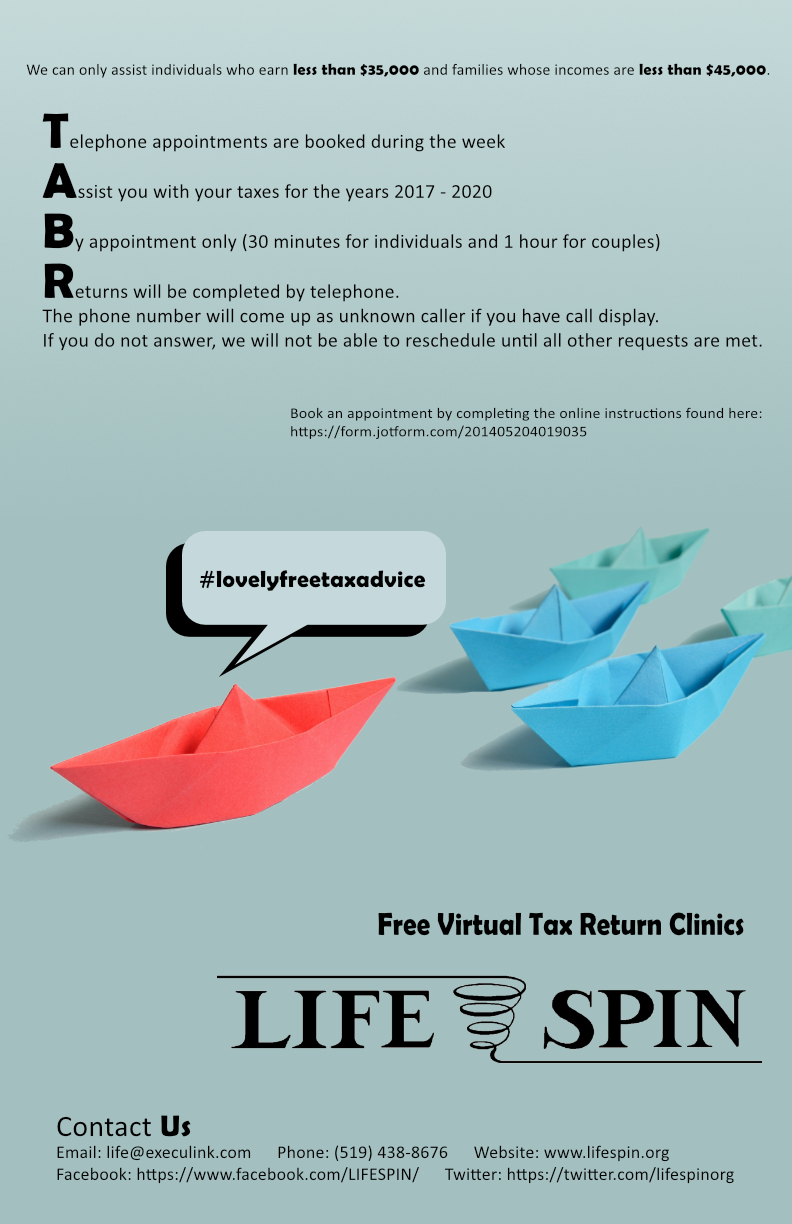 52/68
[Speaker Notes: hzha54_poster.jpg]
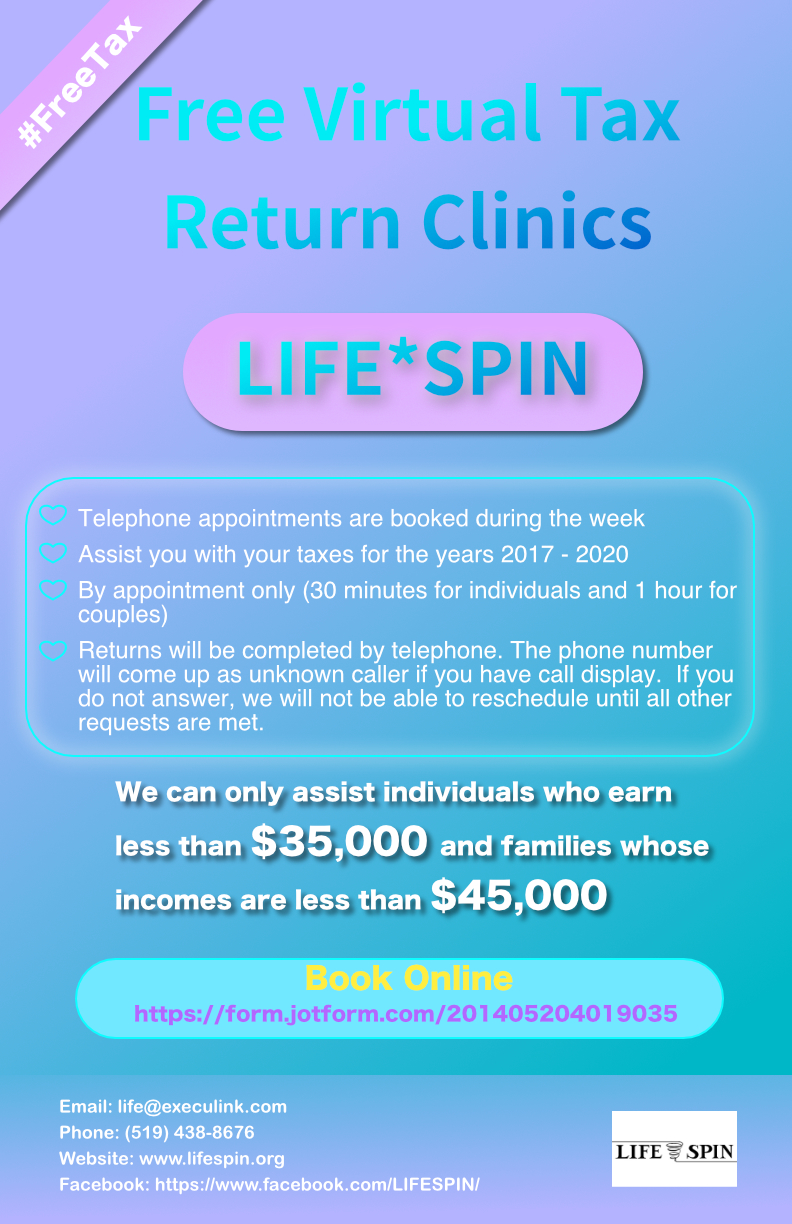 53/68
[Speaker Notes: hyang494_poster.jpg]
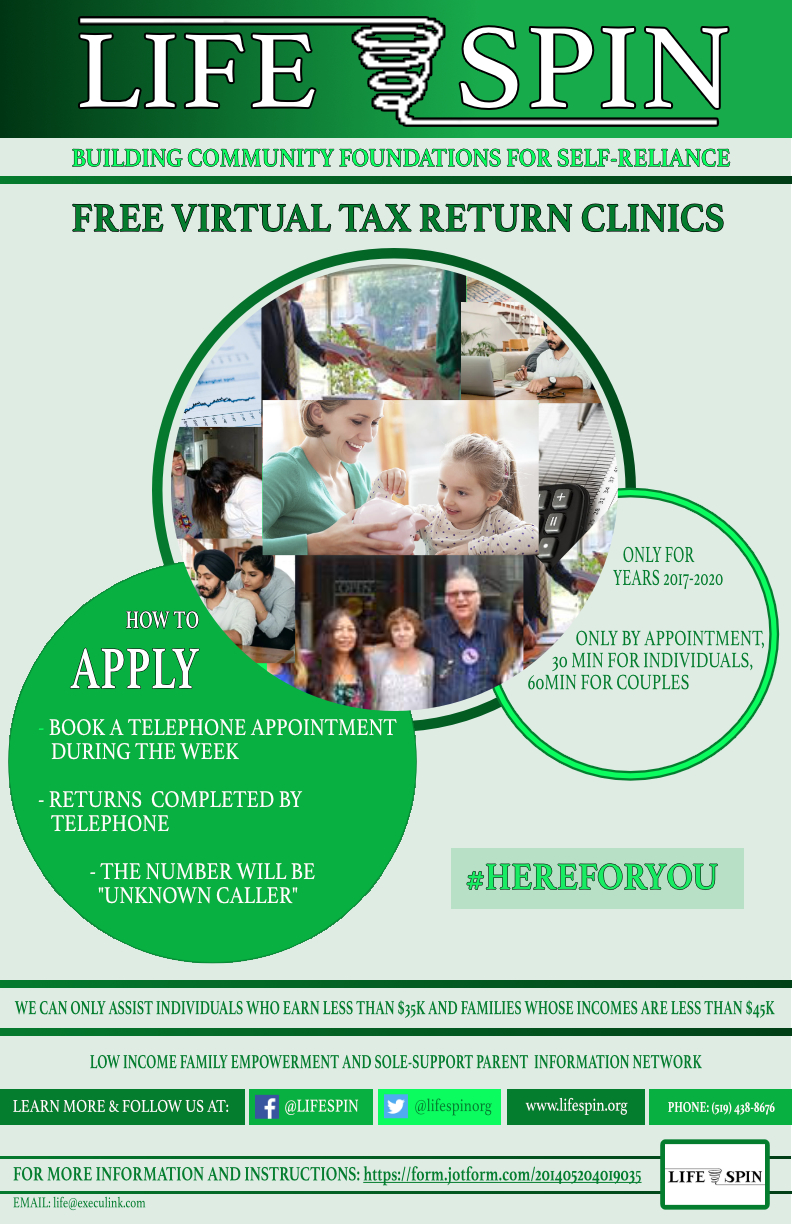 54/68
[Speaker Notes: gzhou48_poster.jpg]
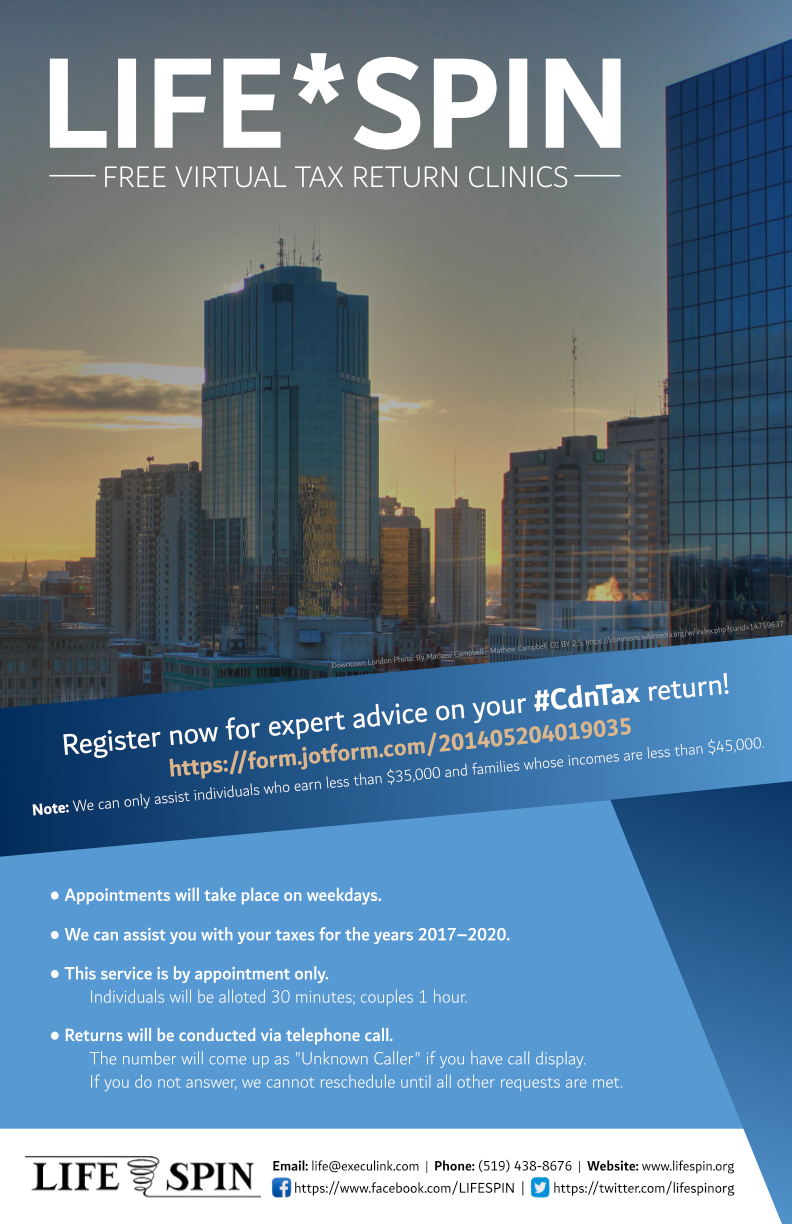 55/68
[Speaker Notes: exu43_poster.jpg]
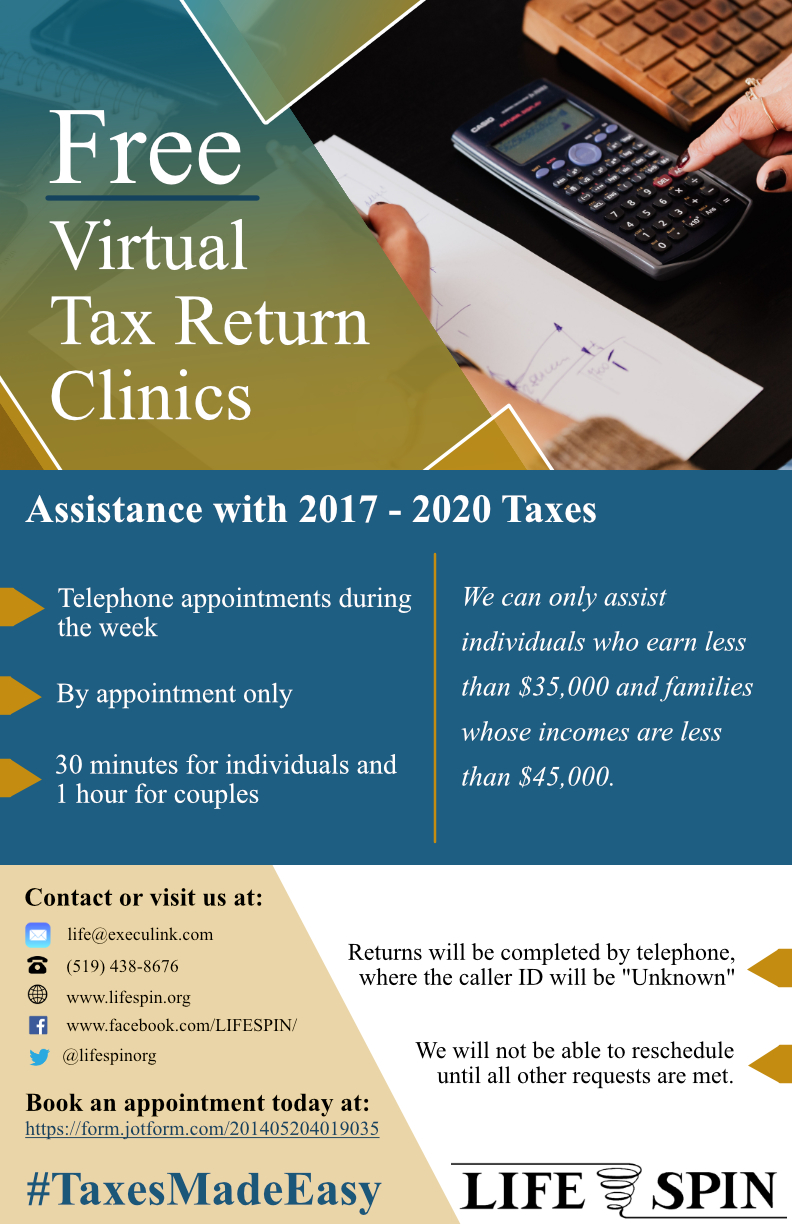 56/68
[Speaker Notes: dzicher_poster.jpg]
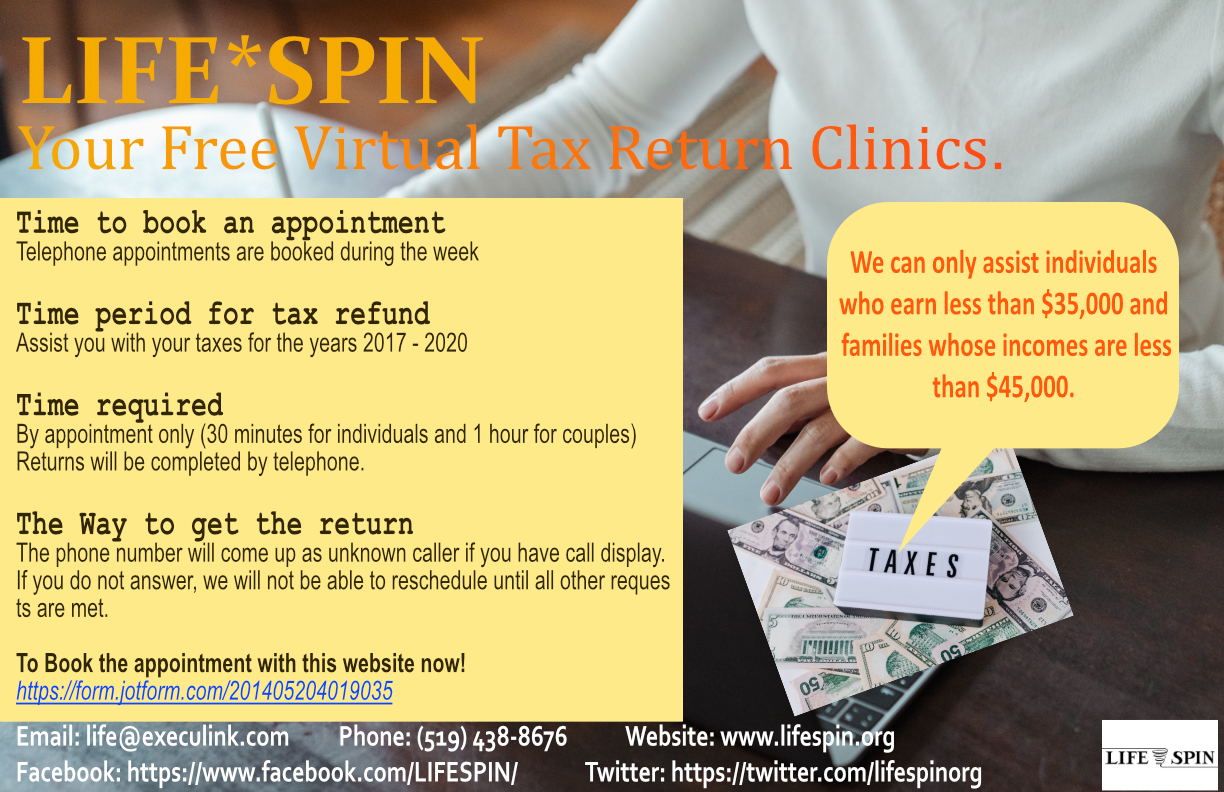 57/68
[Speaker Notes: dzha2_poster.jpg]
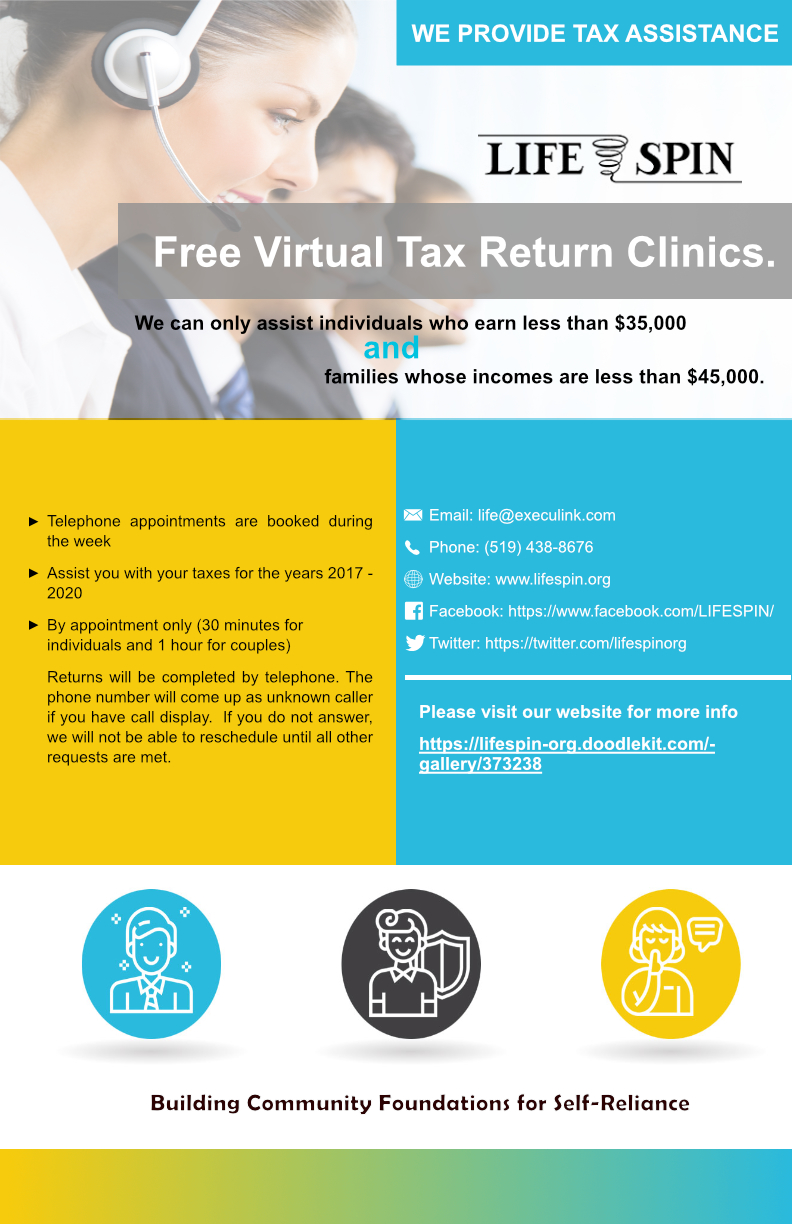 58/68
[Speaker Notes: czhu229_poster.jpg]
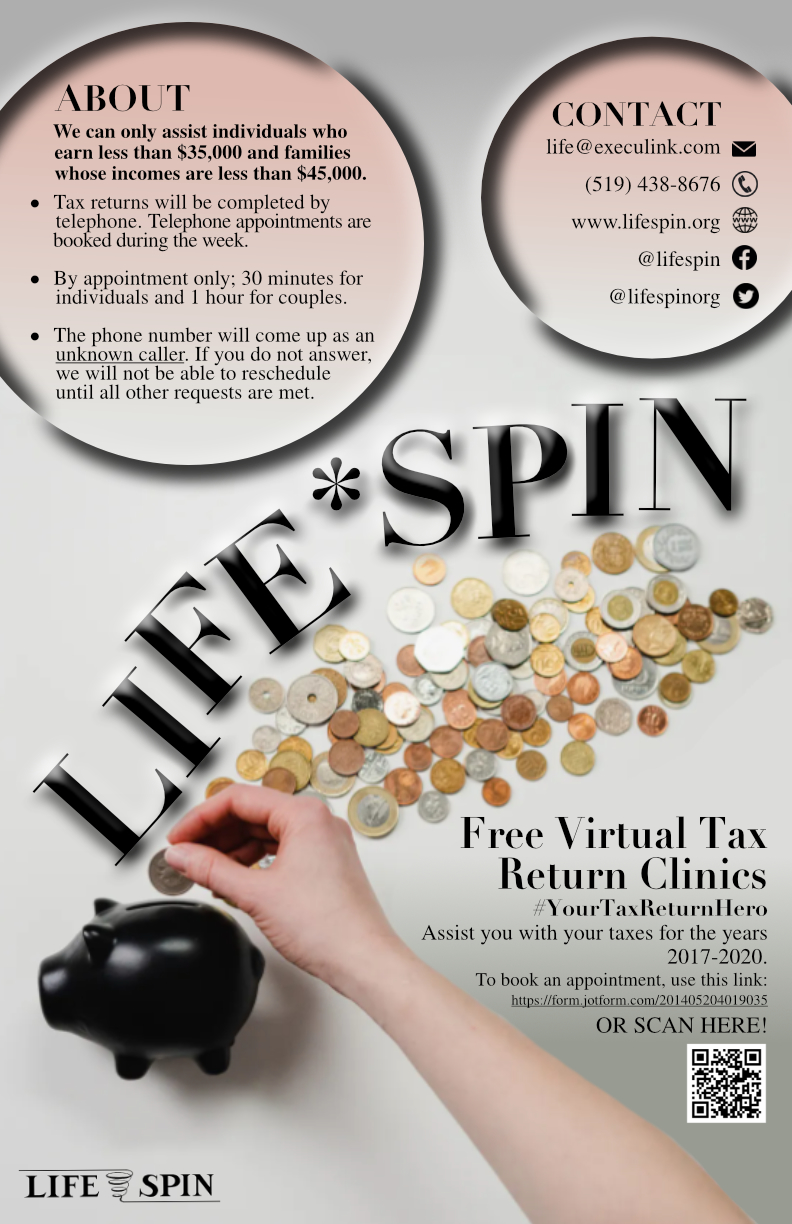 59/68
[Speaker Notes: czhangde_poster.jpg]
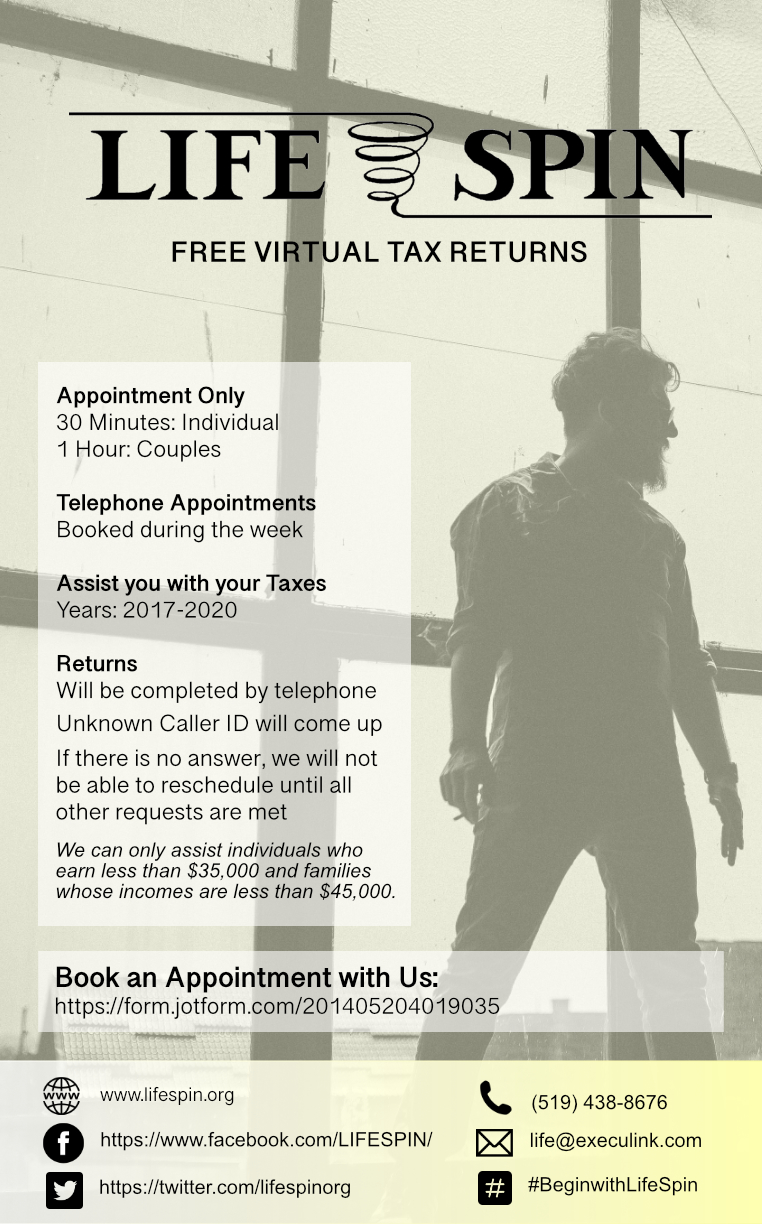 60/68
[Speaker Notes: czhan762_poster.jpg]
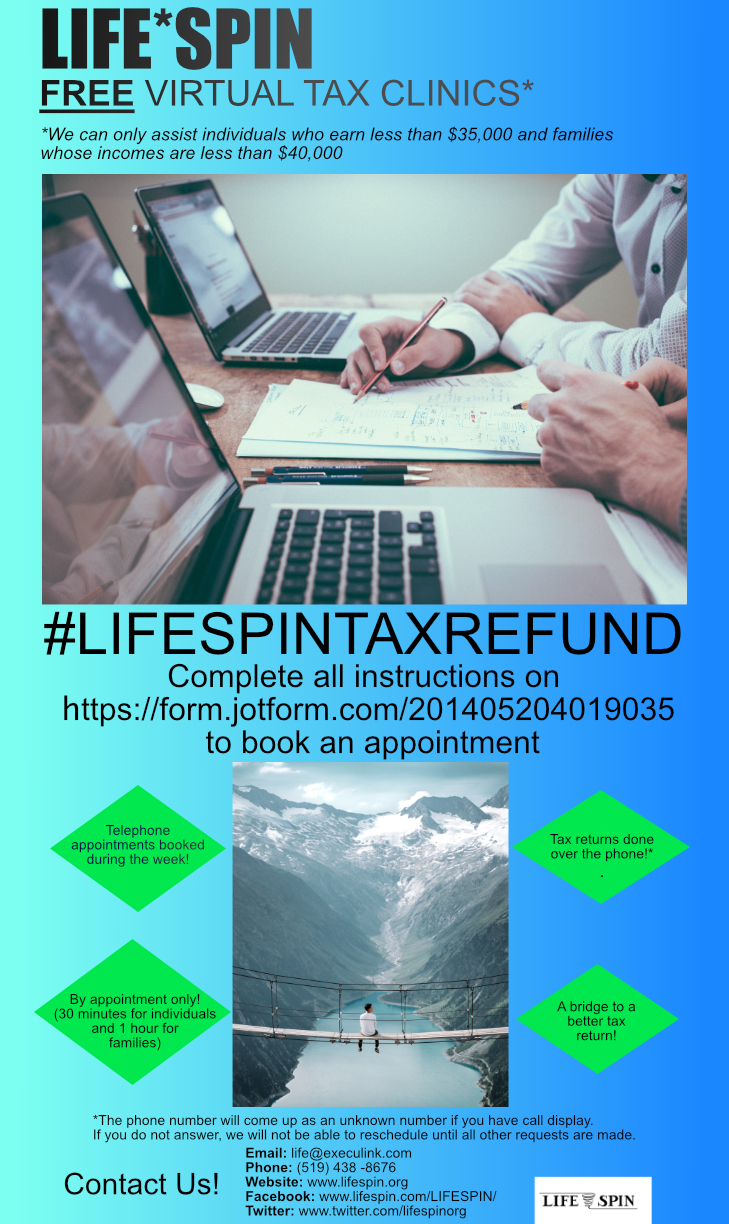 61/68
[Speaker Notes: cxu292_poster.jpg]
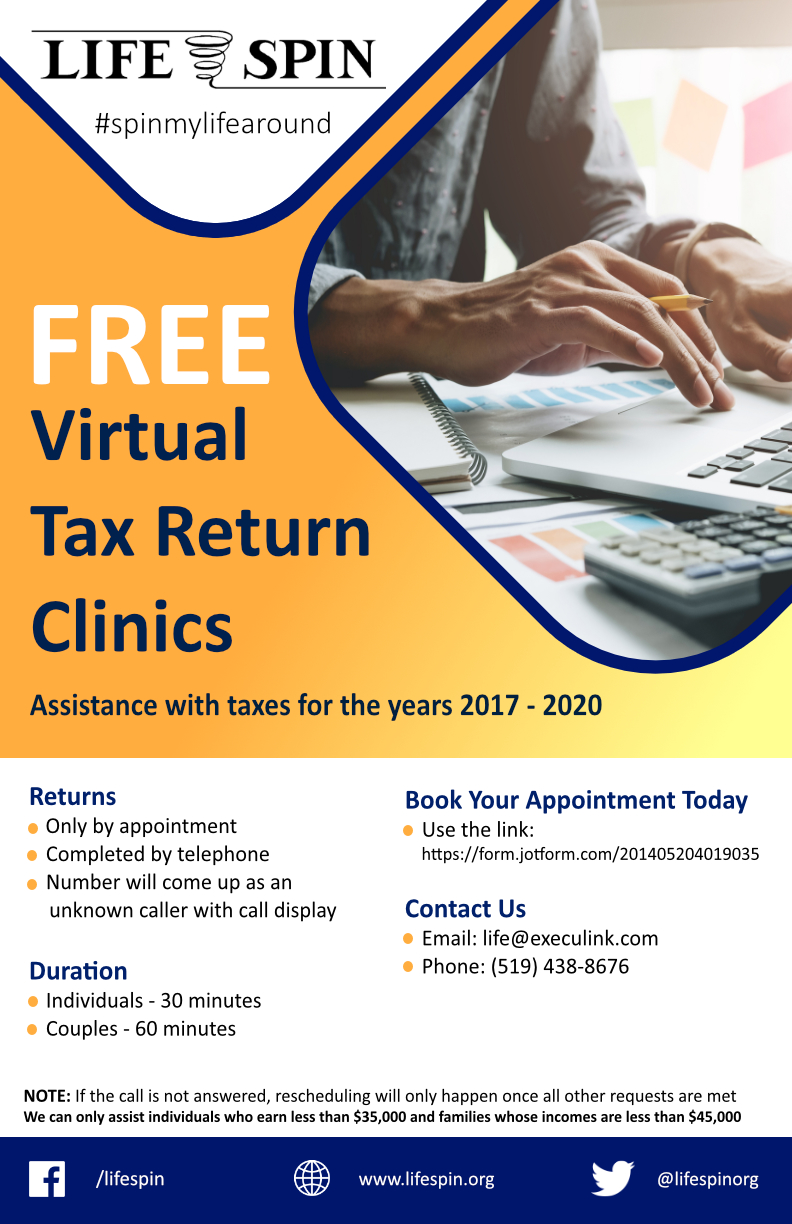 62/68
[Speaker Notes: bzhao225_poster.jpg]
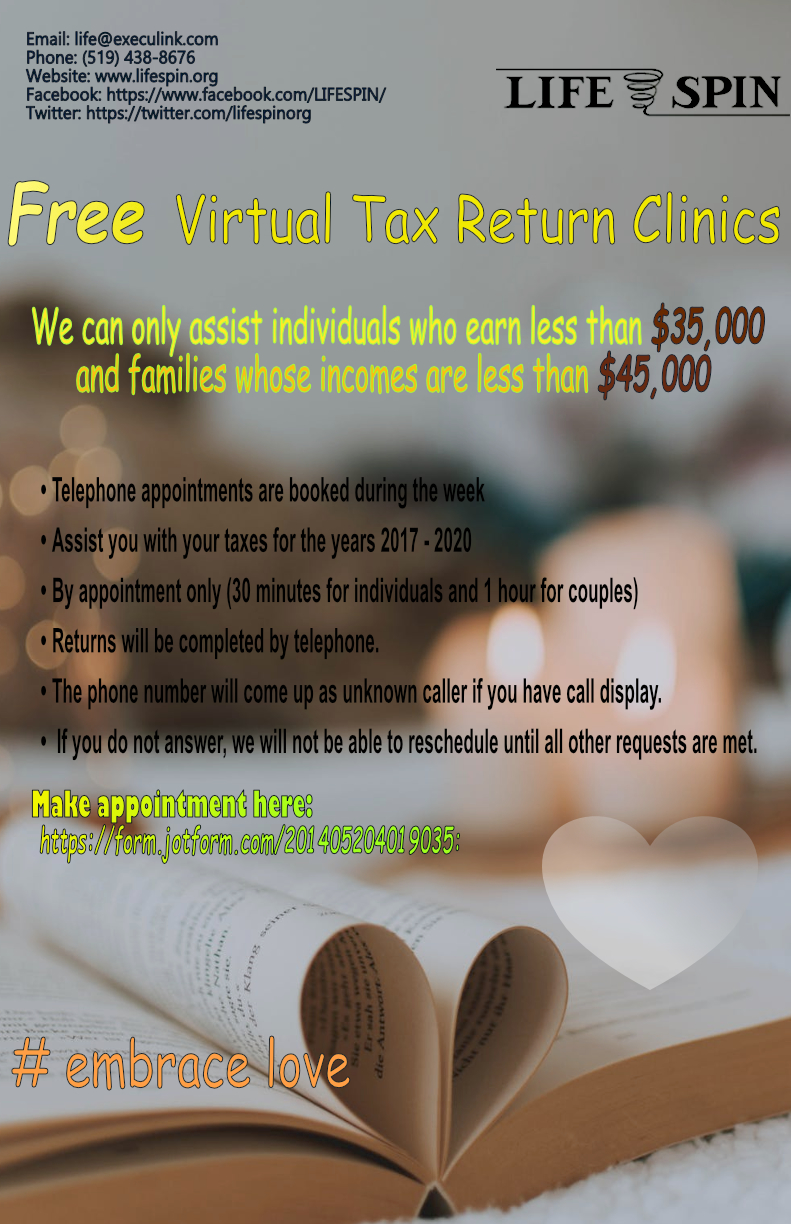 63/68
[Speaker Notes: byan65_poster.jpg]
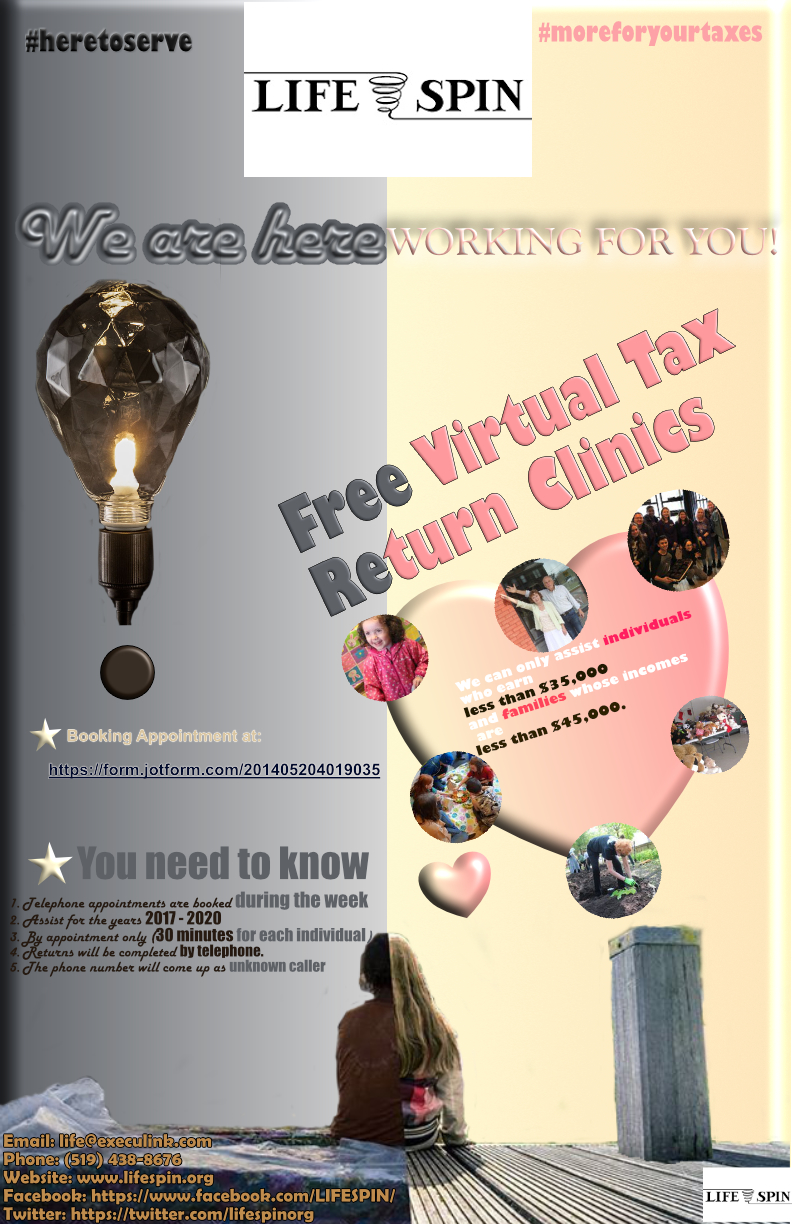 64/68
[Speaker Notes: azhan67_poster.jpg]
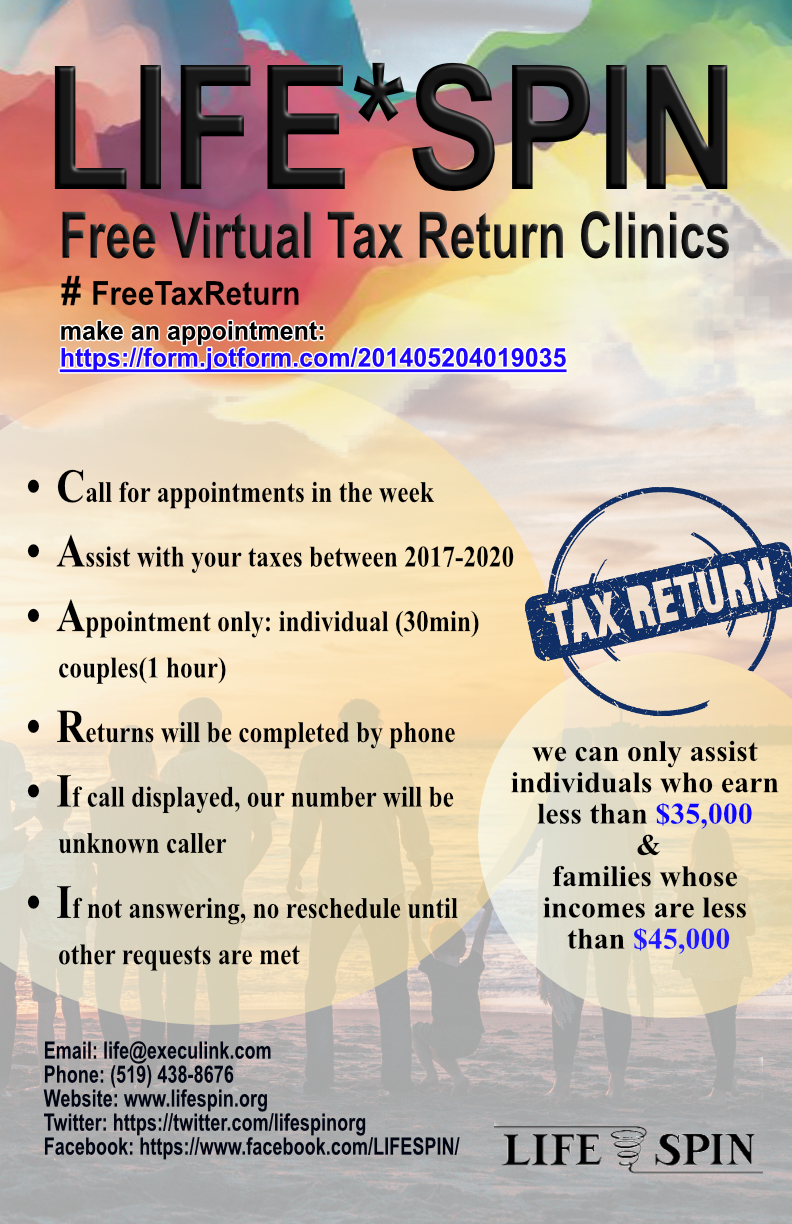 65/68
[Speaker Notes: azhan52_poster.jpg]
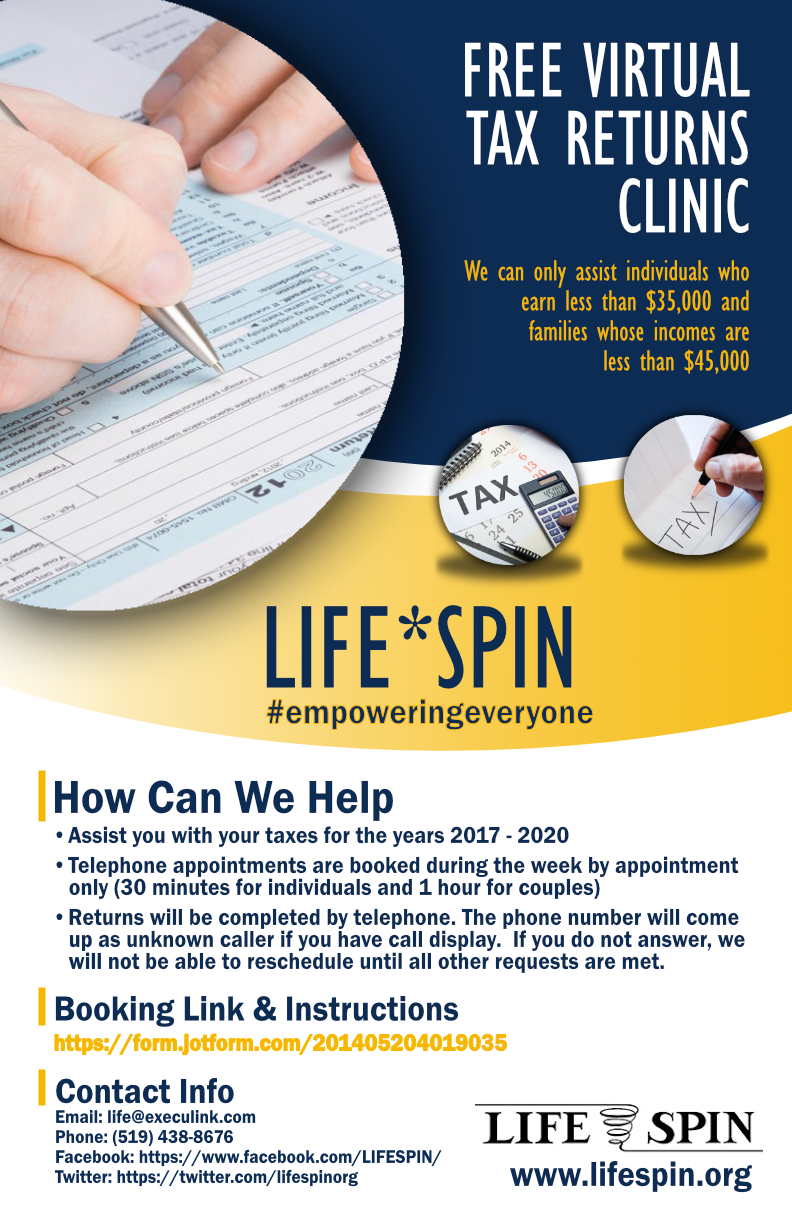 66/68
[Speaker Notes: azhan233_poster.jpg]
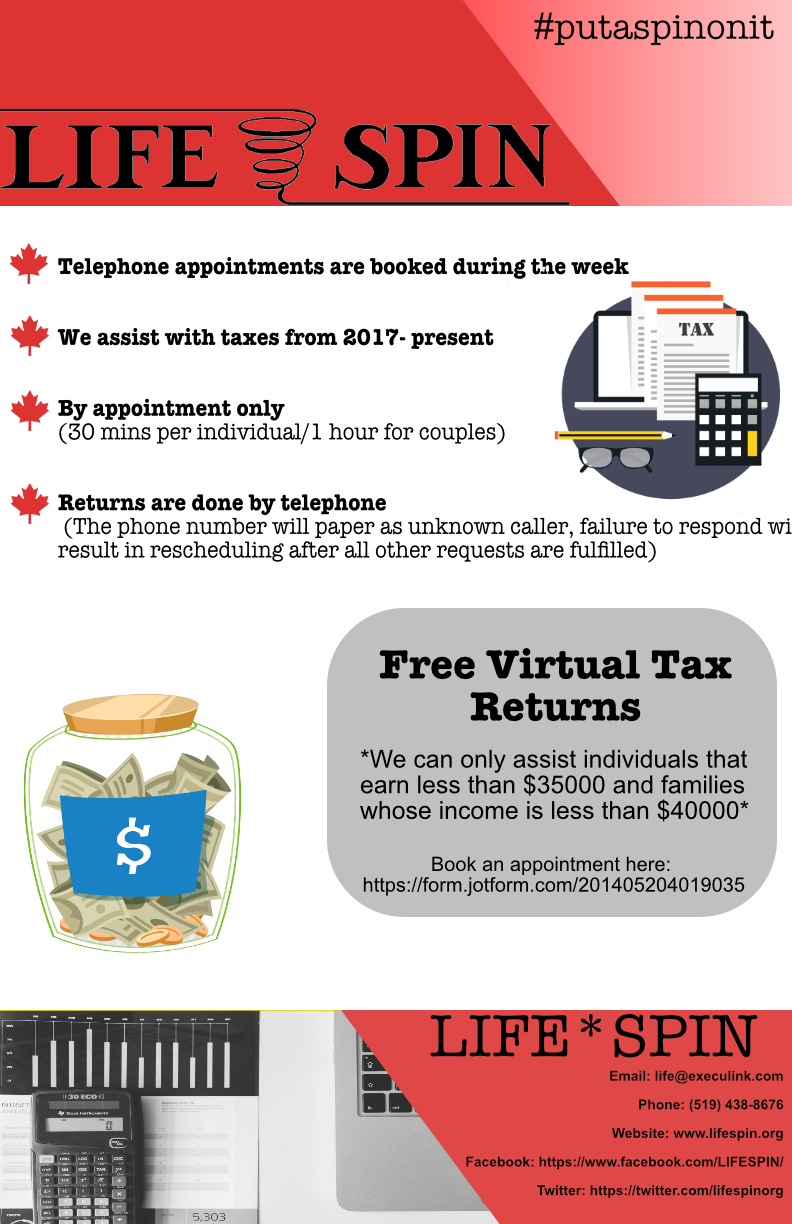 67/68
[Speaker Notes: ayates24_poster.jpg]
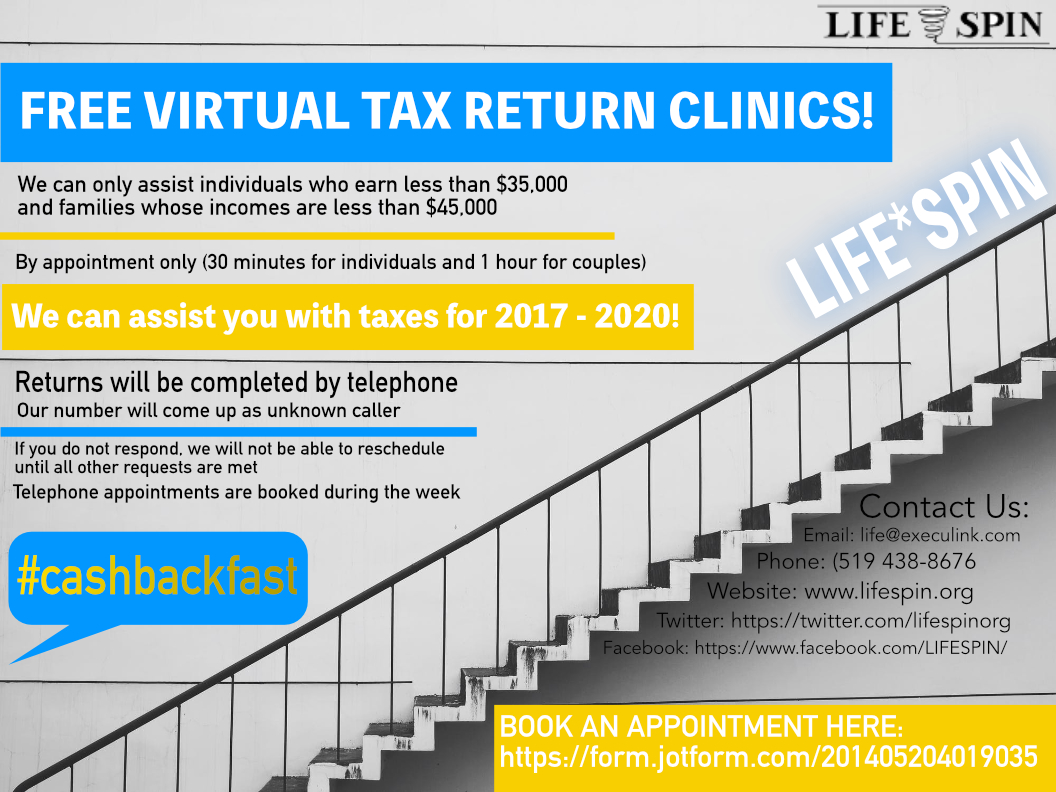 68/68
[Speaker Notes: ayao26_poster.jpg]
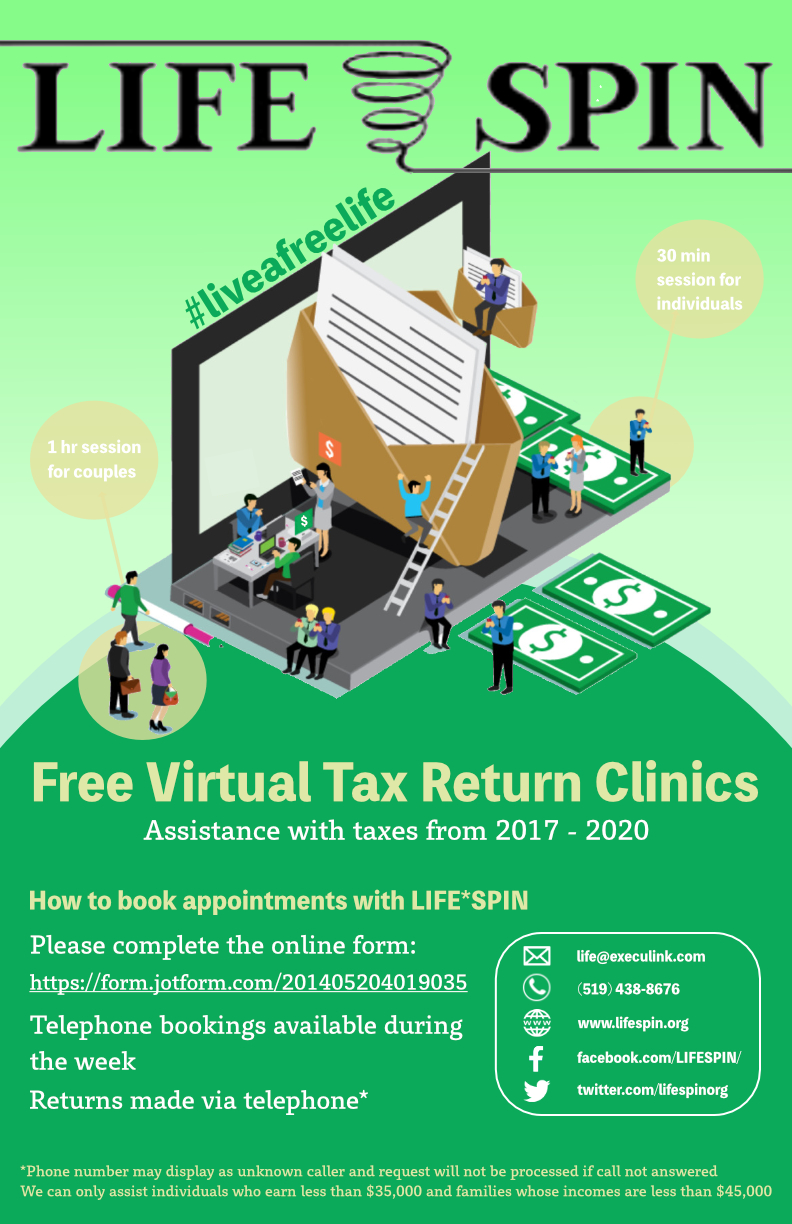 69/68
[Speaker Notes: axie43_poster.jpg]